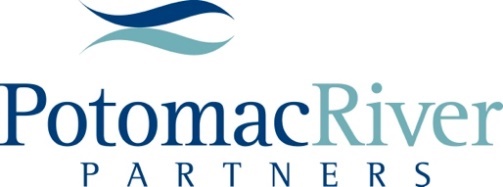 YEAR-IN-REVIEW 2016
by POTOMAC RIVER PARTNERS
START >
Year-in-Review 2016
www.potomacriverpartners.com
increased US Government scrutiny
2016 was highlighted by….
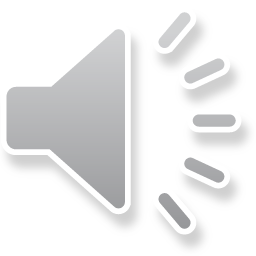 Year-in-Review 2016
www.potomacriverpartners.com
of Foreign Conduct:
6 FCPA settlements covering conduct in China, Russia, Ukraine, and Mexico
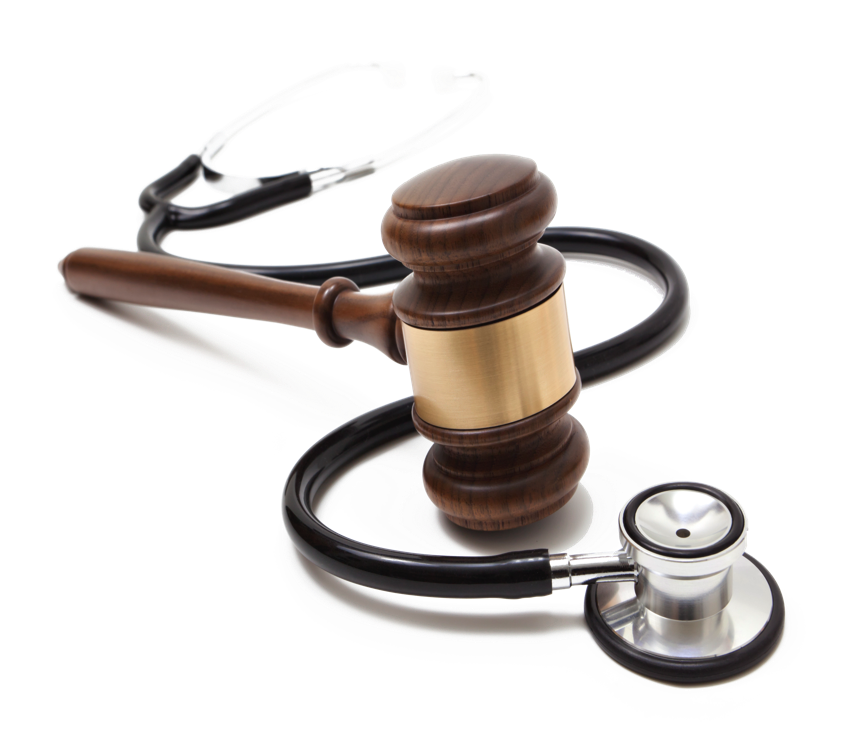 Year-in-Review 2016
www.potomacriverpartners.com
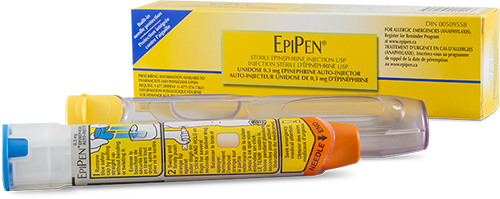 of Pricing:
Congress questions Mylan CEO over EpiPen price hikes amidst wide-spread public outrage
Year-in-Review 2016
www.potomacriverpartners.com
of Opioids:
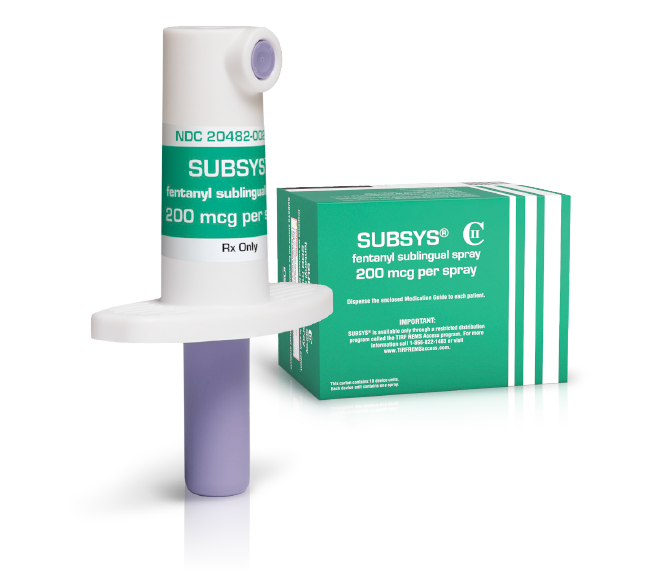 10 former Insys employees arrested in kickback scheme surrounding Subsys
Year-in-Review 2016
www.potomacriverpartners.com
U.S. FEDERAL SETTLEMENTS
Year-in-Review 2016
www.potomacriverpartners.com
2016 
U.S. FEDERAL SETTLEMENTS
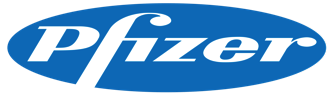 FEBRUARY
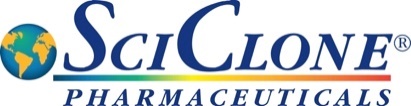 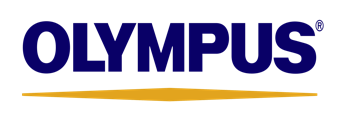 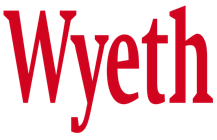 $623.2 million to settle  kickback allegations
$12 million to settle Foreign Corrupt Practices Act (FCPA) allegations
$784.6 million to resolve Medicaid reimbursement allegations
FCA / Kickback
FCPA
Other
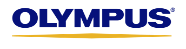 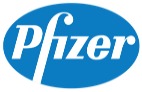 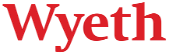 2016 
U.S. FEDERAL SETTLEMENTS
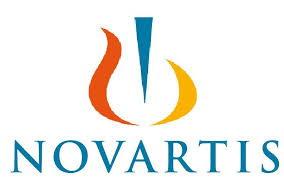 MARCH
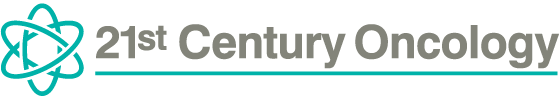 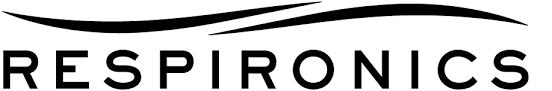 $34.7 million to resolve False Claims Act (FCA) allegations
$34.8 million to settle kickback and FCA allegations
$25 million to settle FCPA allegations
FCA / Kickback
FCPA
Other
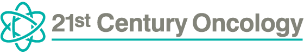 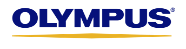 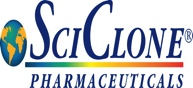 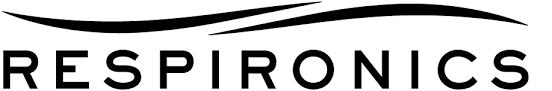 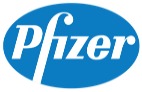 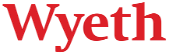 2016 
U.S. FEDERAL SETTLEMENTS
APRIL
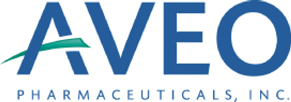 $4 million to settle
SEC allegations of incomplete disclosures
FCA / Kickback
FCPA
Other
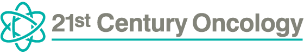 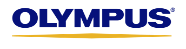 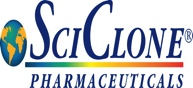 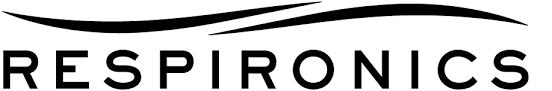 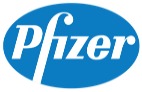 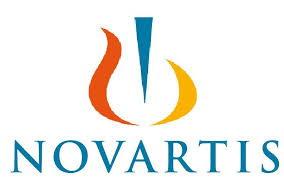 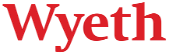 2016 
U.S. FEDERAL SETTLEMENTS
MAY
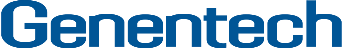 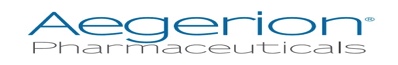 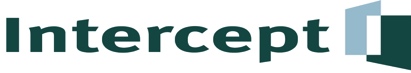 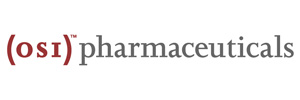 $55 million to settle SEC allegations of incomplete disclosures
$67 million to settle FCA allegations
$40 million to settle FCA allegations
FCA / Kickback
FCPA
Other
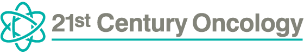 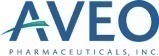 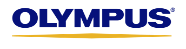 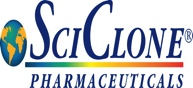 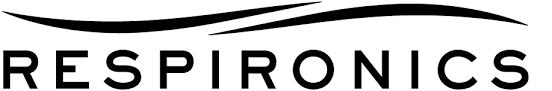 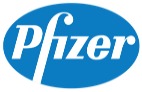 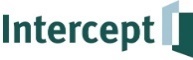 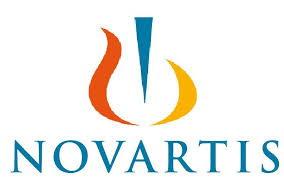 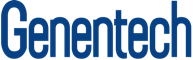 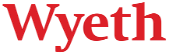 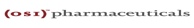 2016 
U.S. FEDERAL SETTLEMENTS
JUNE
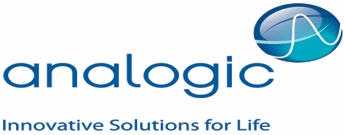 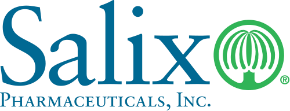 $14 million to resolve FCPA allegations
$54 million to settle kickback allegations
FCA / Kickback
FCPA
Other
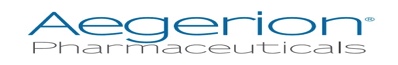 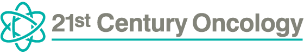 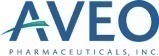 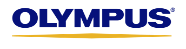 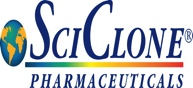 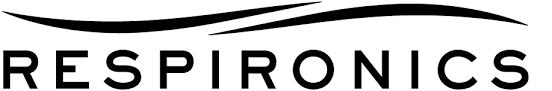 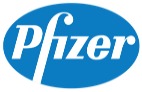 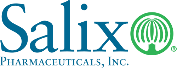 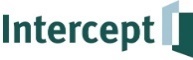 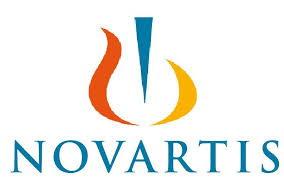 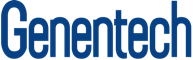 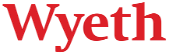 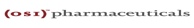 2016 
U.S. FEDERAL SETTLEMENTS
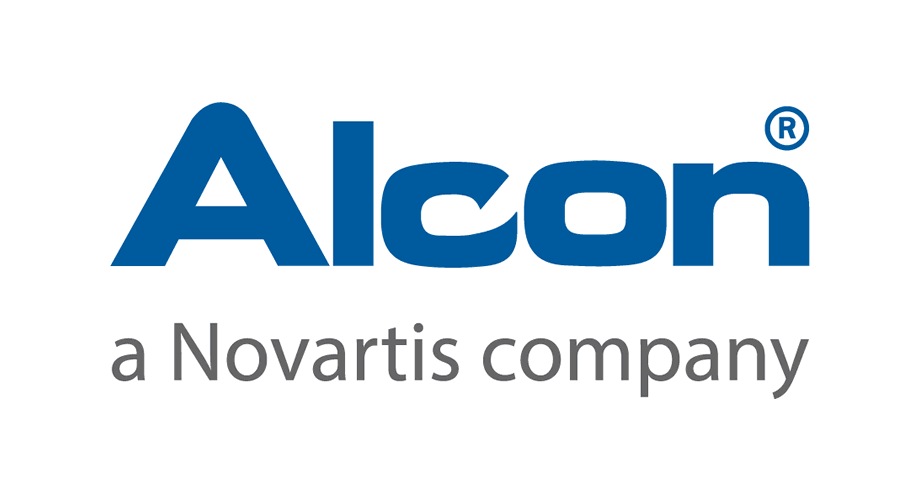 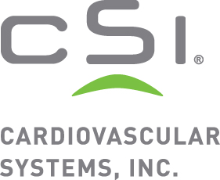 JULY
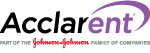 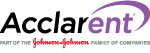 $8 million to settle kickback and FCA allegations
J&J (subsidiary Acclarent) pays $18 million to settle False Claims Act allegations
$18 million to settle FCA allegations
$7.6 million to settle export trade allegations
FCA / Kickback
FCPA
Other
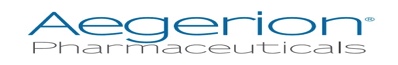 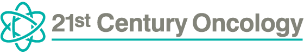 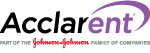 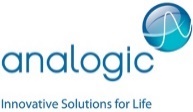 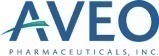 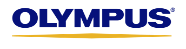 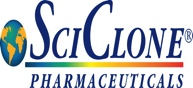 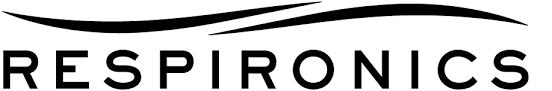 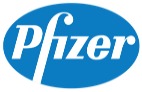 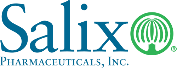 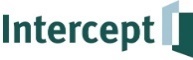 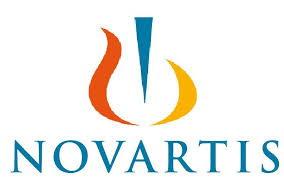 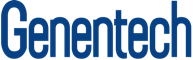 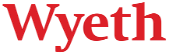 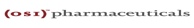 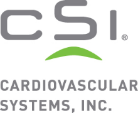 2016 
U.S. FEDERAL SETTLEMENTS
AUGUST
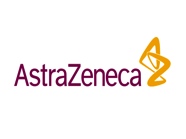 $5.5 million to settle FCPA allegations
FCA / Kickback
FCPA
Other
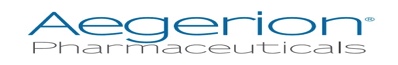 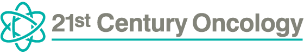 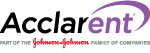 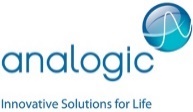 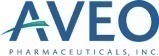 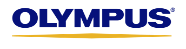 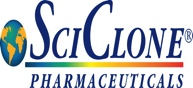 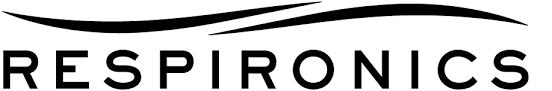 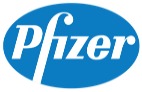 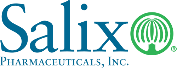 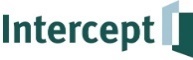 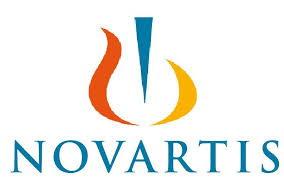 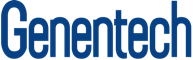 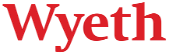 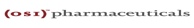 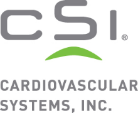 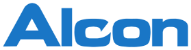 2016 
U.S. FEDERAL SETTLEMENTS
SEPTEMBER
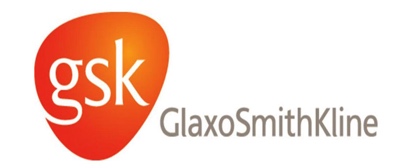 $20 million to settle FCPA allegations
FCA / Kickback
FCPA
Other
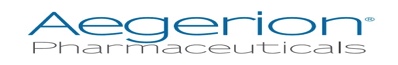 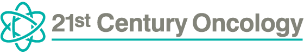 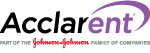 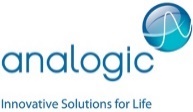 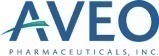 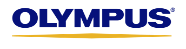 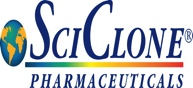 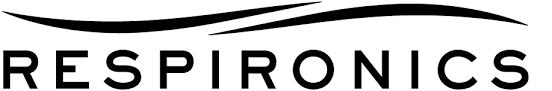 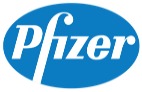 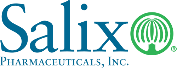 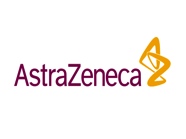 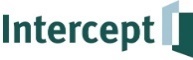 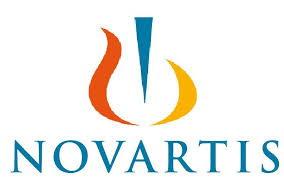 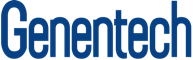 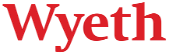 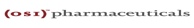 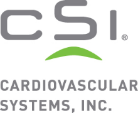 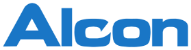 2016 
U.S. FEDERAL SETTLEMENTS
OCTOBER
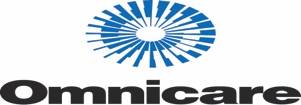 $28 million to settle kickback allegations
FCA / Kickback
FCPA
Other
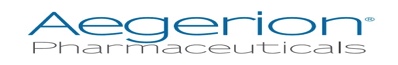 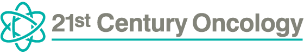 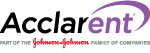 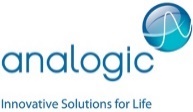 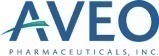 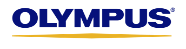 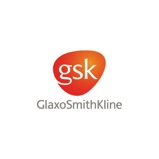 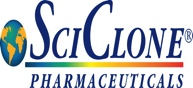 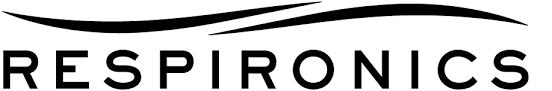 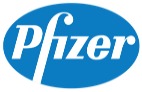 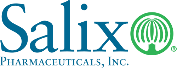 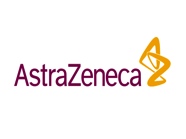 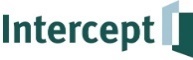 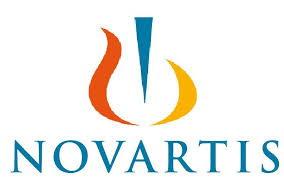 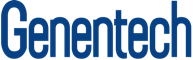 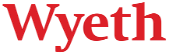 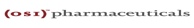 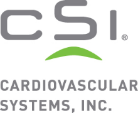 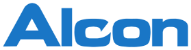 2016 
U.S. FEDERAL SETTLEMENTS
DECEMBER
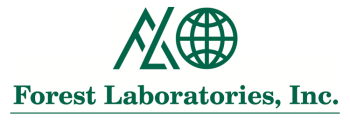 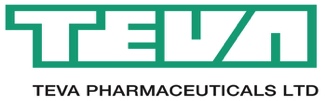 $519 million to resolve FCPA allegations
$38 million to resolve FCA allegations
FCA / Kickback
FCPA
Other
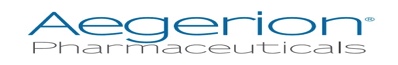 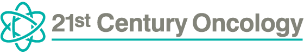 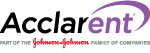 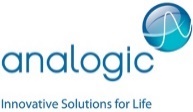 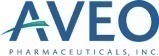 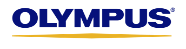 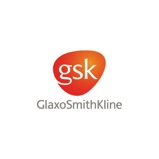 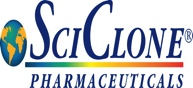 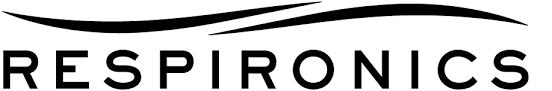 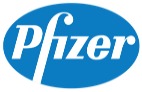 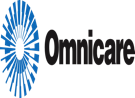 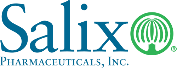 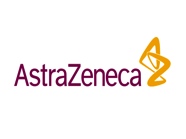 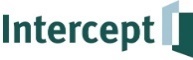 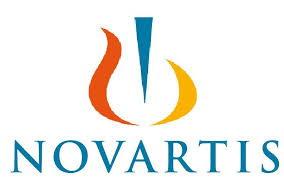 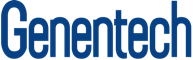 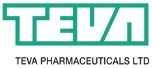 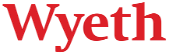 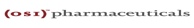 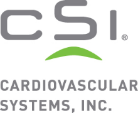 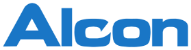 20 COMPANIES
TOTAL =
$2.39 BILLION
FCA / Kickback
FCPA
Other
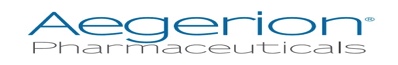 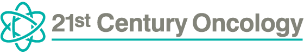 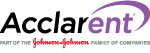 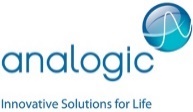 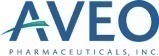 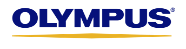 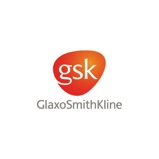 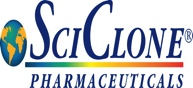 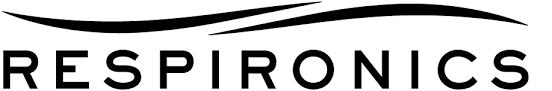 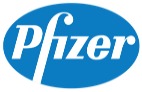 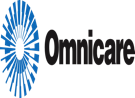 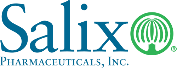 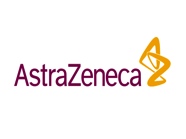 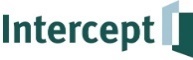 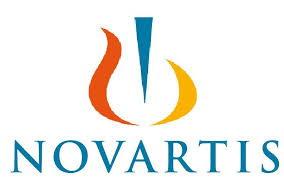 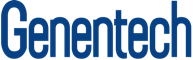 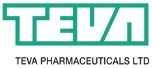 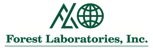 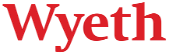 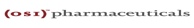 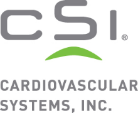 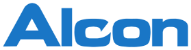 STATESETTLEMENTS
Year-in-Review 2016
www.potomacriverpartners.com
Kentucky: 
Purdue Pharma paid $24 million for OxyContin promotion
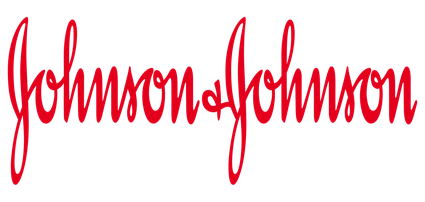 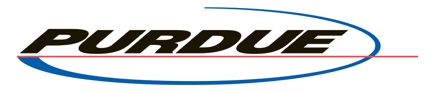 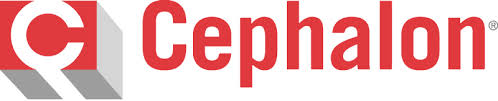 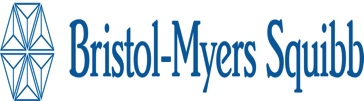 Kentucky & South Carolina: 
J&J paid $139.5 million to settle False Claims Act allegations in Risperdal cases
New York: 
Cephalon (now part of Teva) paid $125 million to settle anticompetitive conduct allegations
California: 
BMS paid $30 million to settle kickback and False Claims Act allegations
42 States + Washington, D.C.: 
BMS paid $19.5 million to settle off-label promotion allegations
Year-in-Review 2016
www.potomacriverpartners.com
CIVILLITIGATION
Year-in-Review 2016
www.potomacriverpartners.com
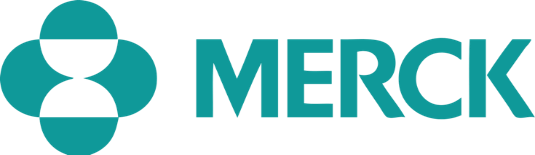 $830 million to settle Vioxx complaints
Year-in-Review 2016
www.potomacriverpartners.com
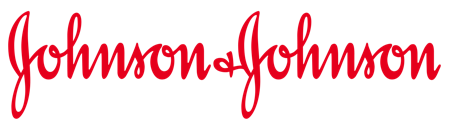 $195 million in damages for failure to disclose link between cancer and its talc-based products
~ $1.1 billion to settle lawsuits surrounding defective Pinnacle hip implant
$800 million to settle allegations of hiding antibiotic Levaquin’s side effects
$120 million to settle thousands of trans-vaginal mesh lawsuits
$70 million in Risperdal side effects case
Year-in-Review 2016
www.potomacriverpartners.com
But…
Year-in-Review 2016
www.potomacriverpartners.com
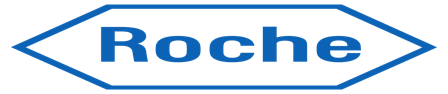 Appellate court overturned $18 million fine against Roche
Year-in-Review 2016
www.potomacriverpartners.com
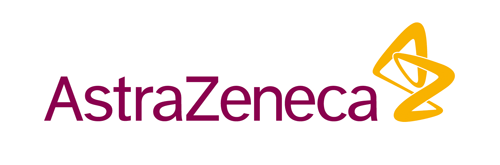 Appellate court absolved AstraZeneca and Ranbaxy in 
pay-for-delay case
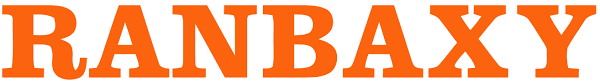 Year-in-Review 2016
www.potomacriverpartners.com
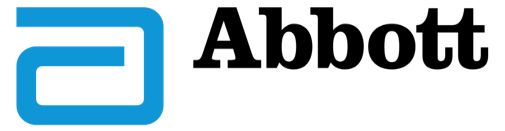 Jury cleared Abbott in 
$1 billion FCA trial
Year-in-Review 2016
www.potomacriverpartners.com
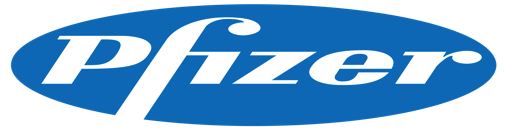 Judge exonerated Pfizer 
in birth defect cases
Year-in-Review 2016
www.potomacriverpartners.com
STATE & LOCAL LAW UPDATES
Year-in-Review 2016
www.potomacriverpartners.com
Chicago
Requires sales reps to obtain license
California, Connecticut, Idaho, Maine, West Virginia
Passed right-to-try bills
Washington D.C.
Clarified scope for licensing and mirrored Open Payments report
Vermont
House approved pricing transparency bill
Connecticut
Implemented APRN disclosure bill
Year-in-Review 2016
www.potomacriverpartners.com
INDIVIDUAL RESPONSIBILITY
Year-in-Review 2016
www.potomacriverpartners.com
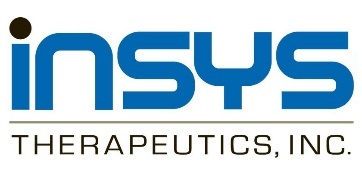 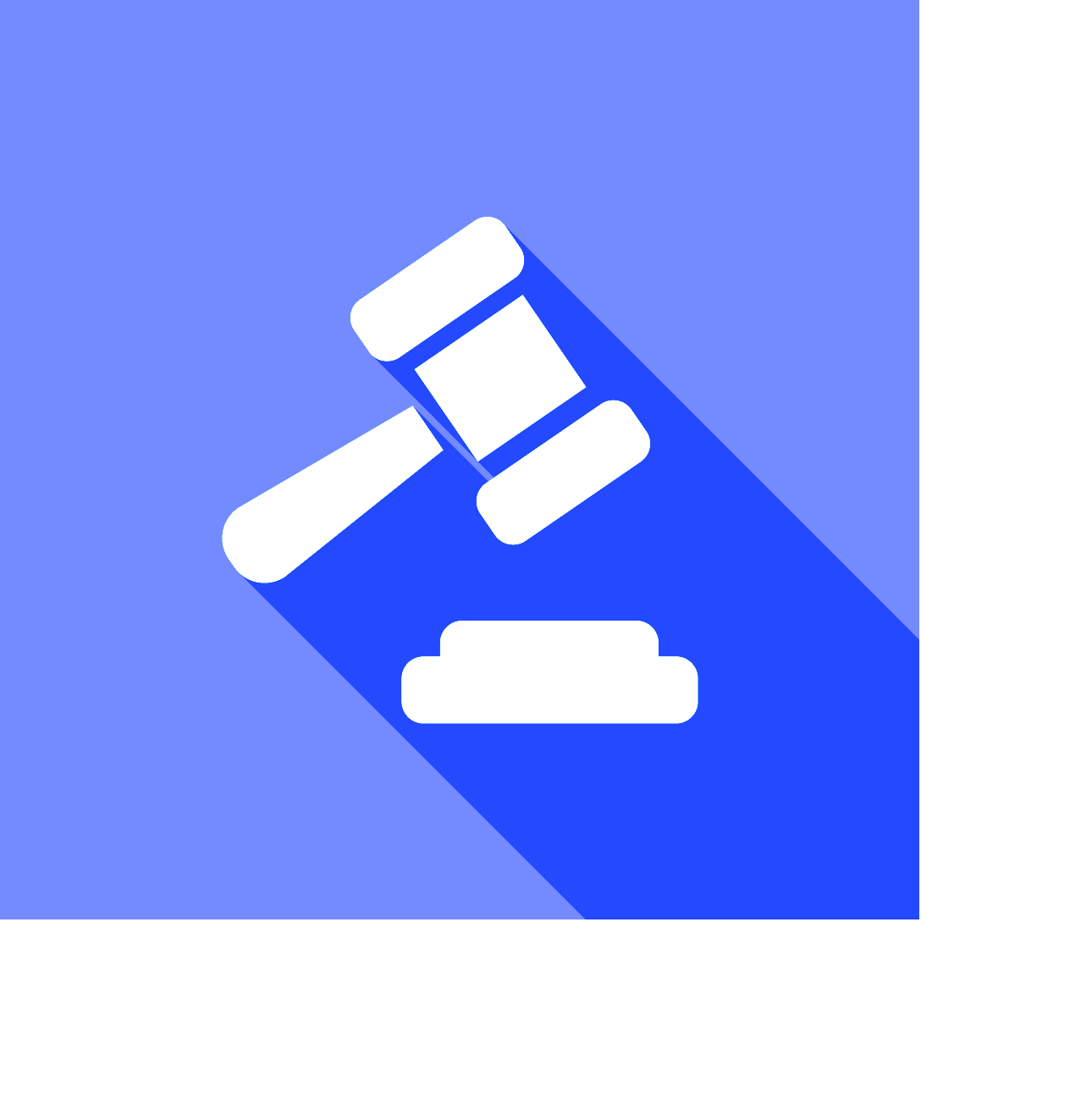 3 former Insys employees plead guilty in kickback scheme; 7 others indicted
Year-in-Review 2016
www.potomacriverpartners.com
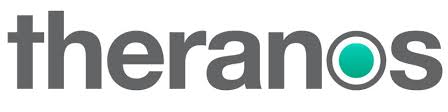 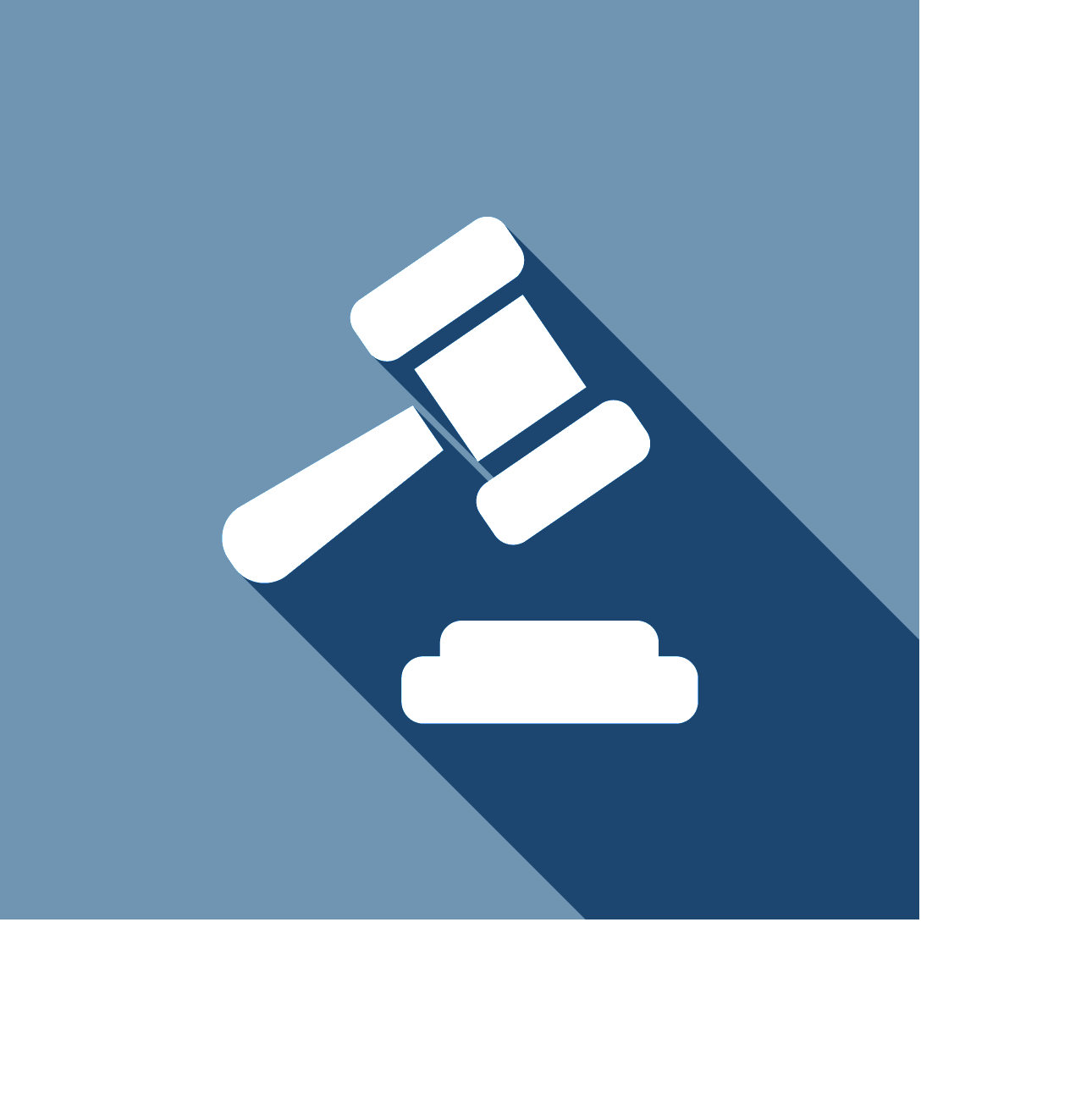 Theranos founder, 
Elizabeth Holmes, barred from running labs for 2 years
Year-in-Review 2016
www.potomacriverpartners.com
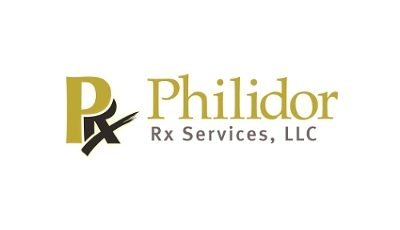 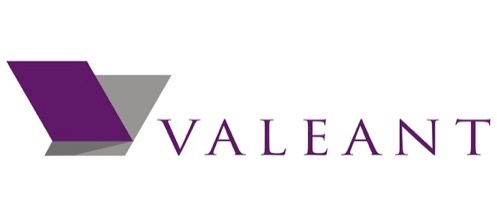 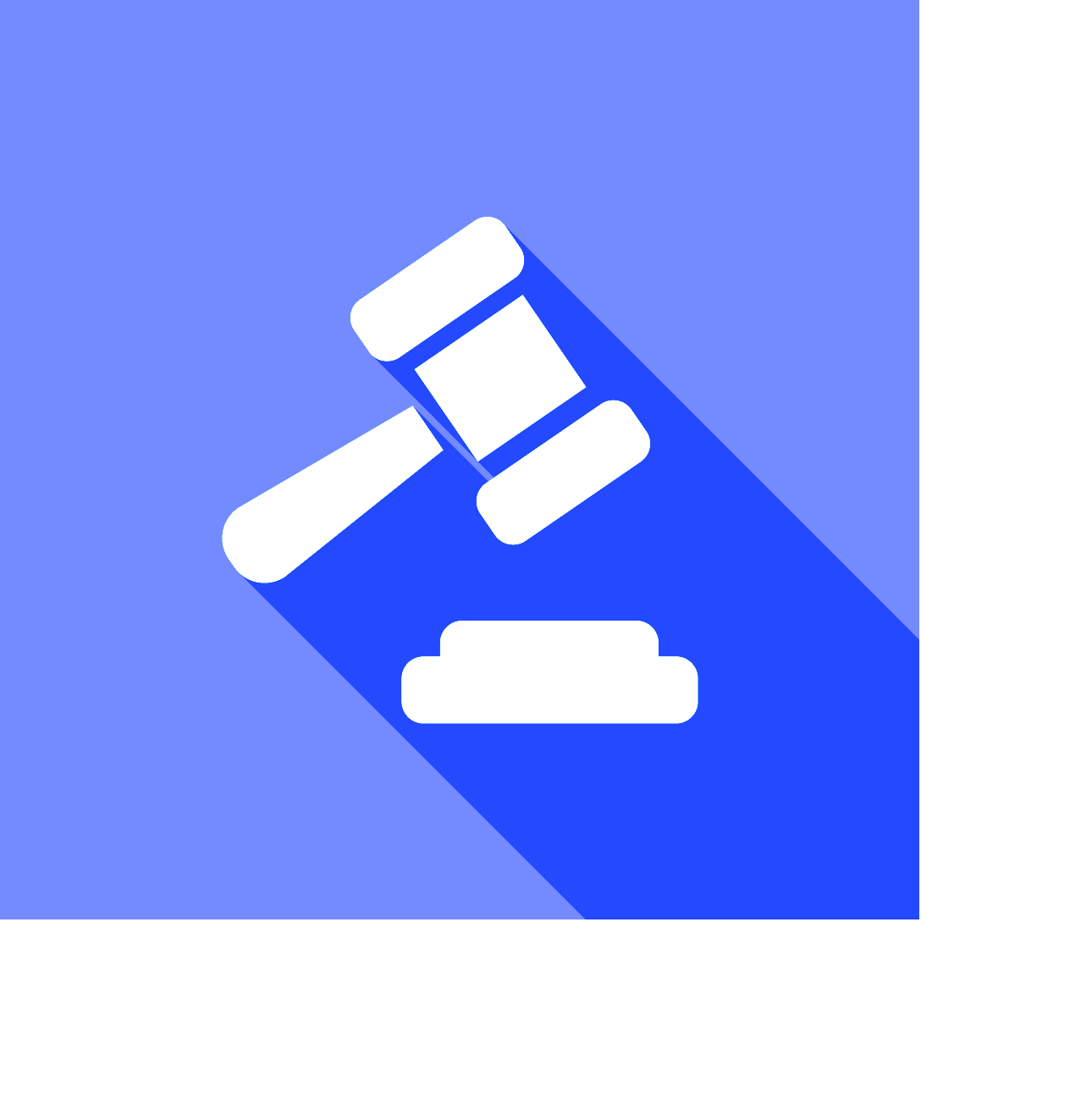 Former Valeant and Philidor execs charged in fraud and kickback scheme
Year-in-Review 2016
www.potomacriverpartners.com
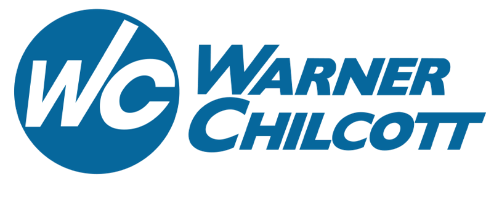 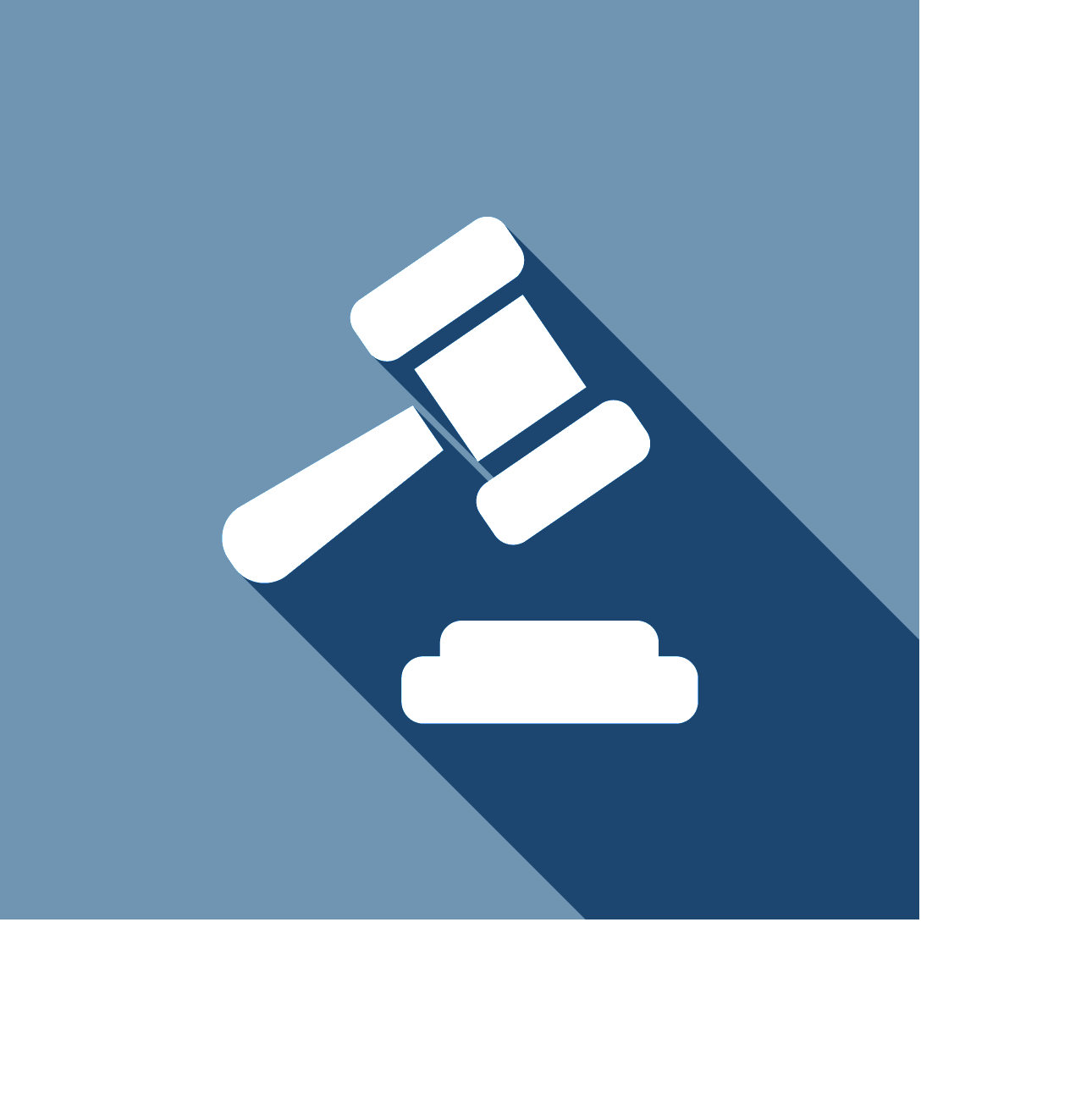 Former Warner Chilcott sales exec sentenced to probation and $10K fine for HIPAA violations
Warner Chilcott exec acquitted on kickback scheme
Year-in-Review 2016
www.potomacriverpartners.com
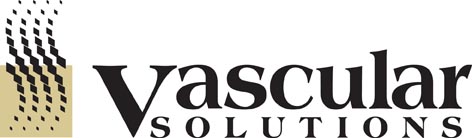 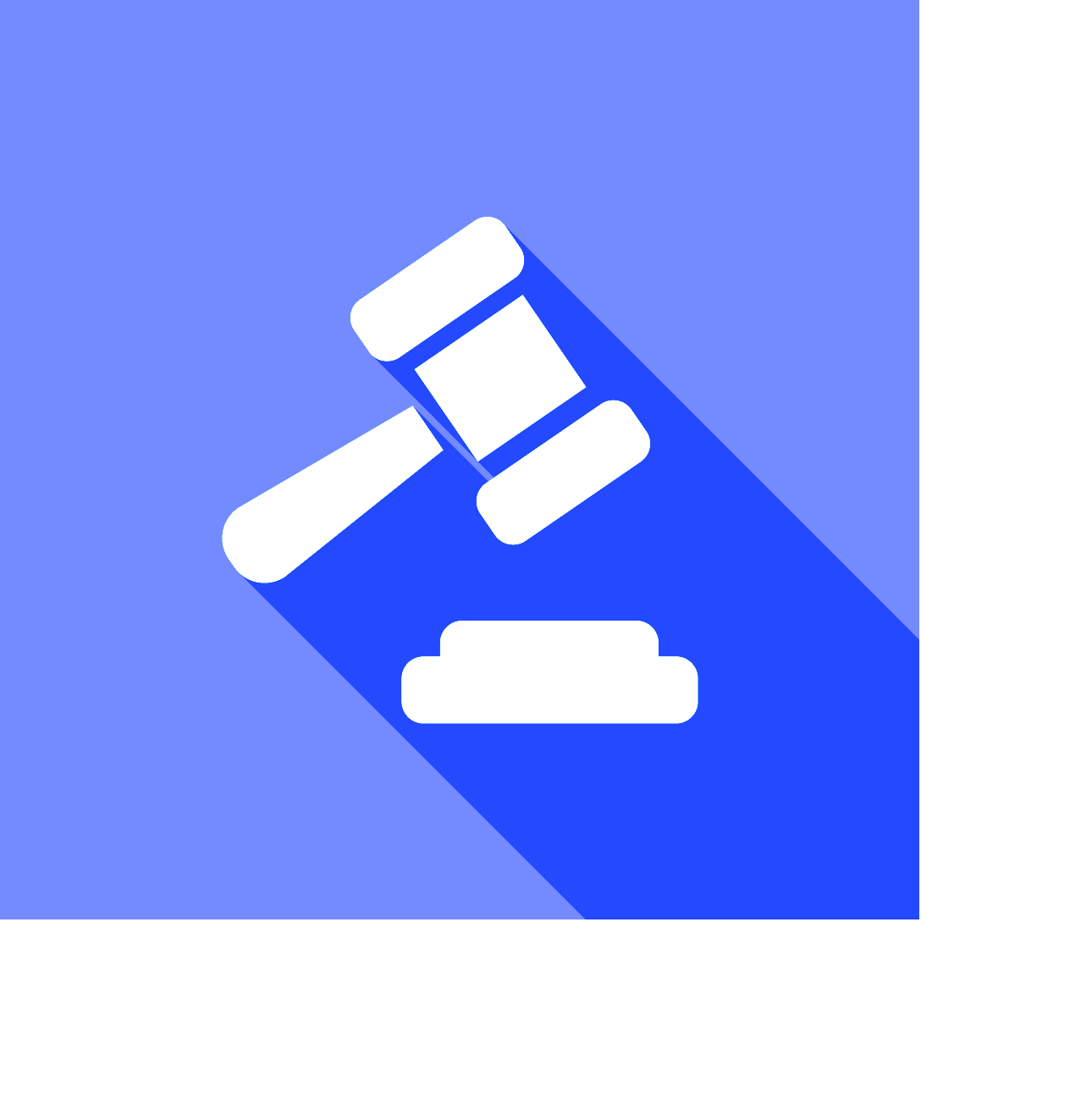 Vascular Solutions CEO acquitted on ten felony charges related to off-label promotion
Year-in-Review 2016
www.potomacriverpartners.com
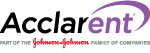 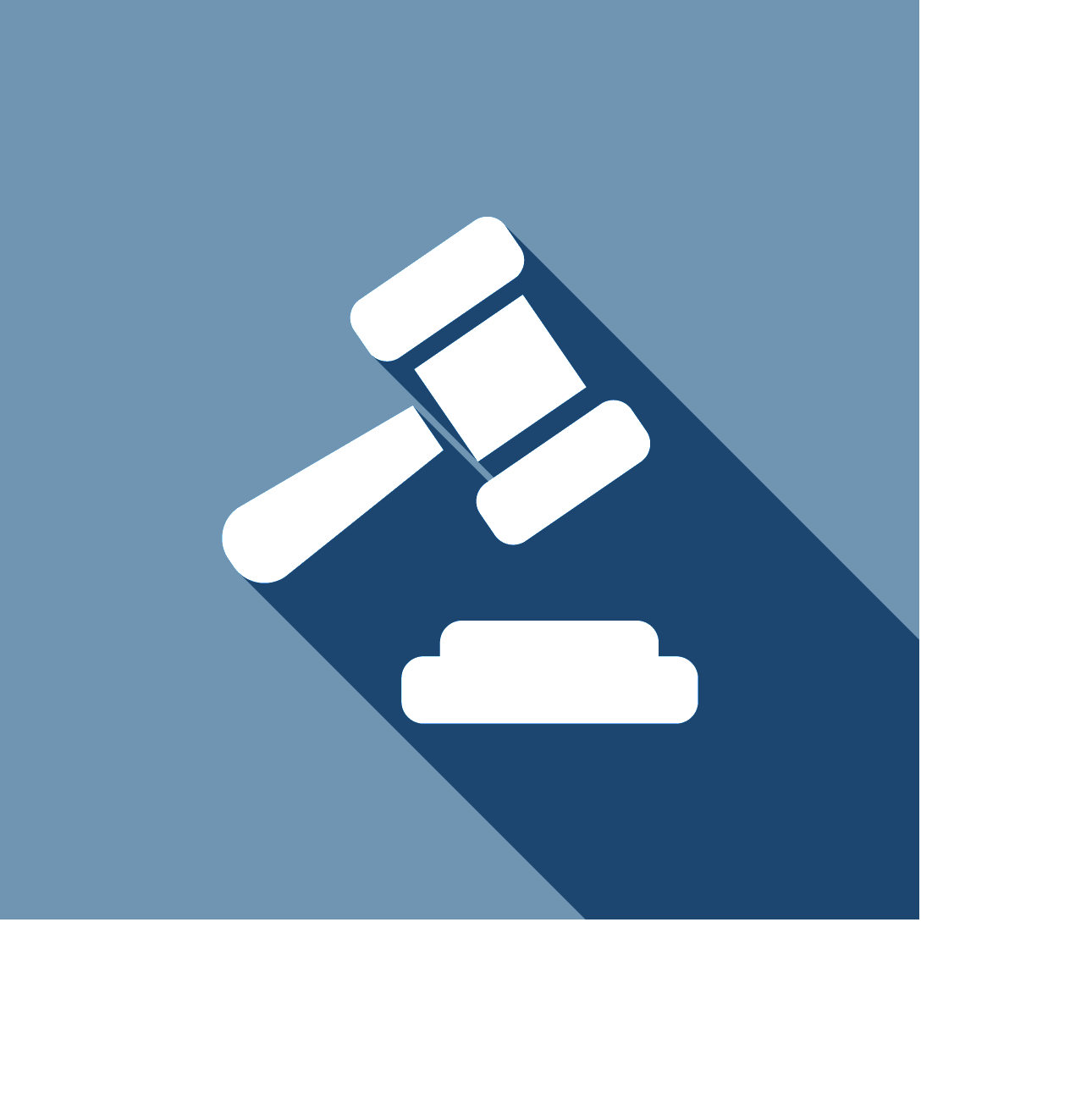 Former Acclarent CEO and VP of Sales acquitted on 14 felony charges related to improper marketing
Year-in-Review 2016
www.potomacriverpartners.com
NEW FEDERAL LAW
Year-in-Review 2016
www.potomacriverpartners.com
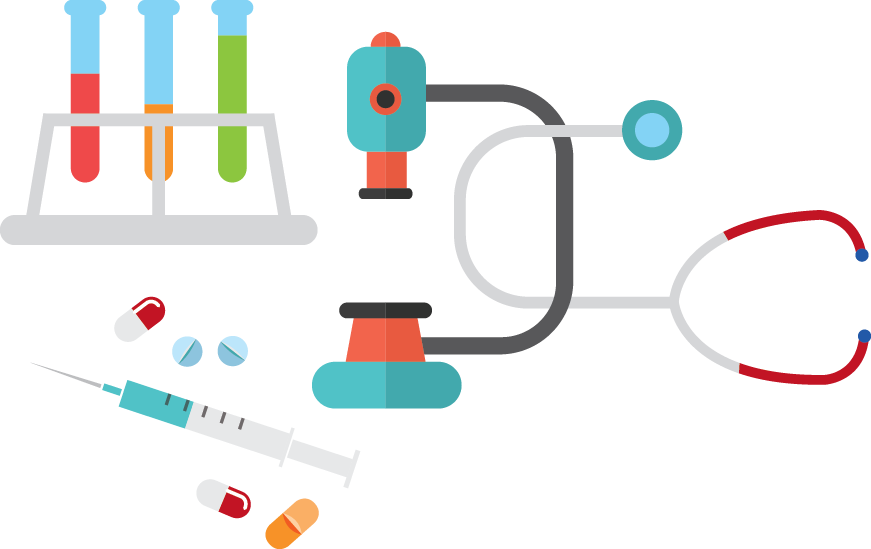 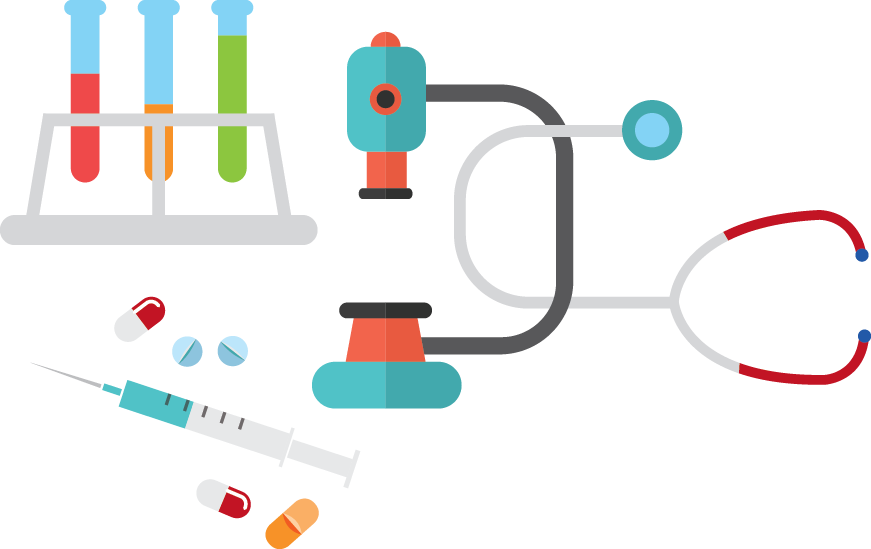 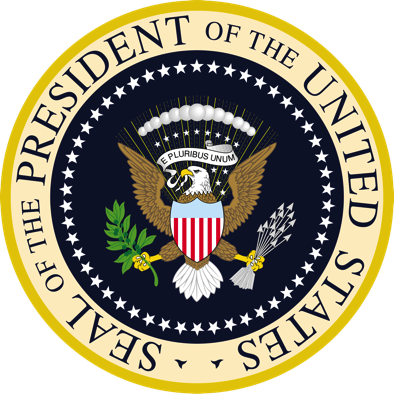 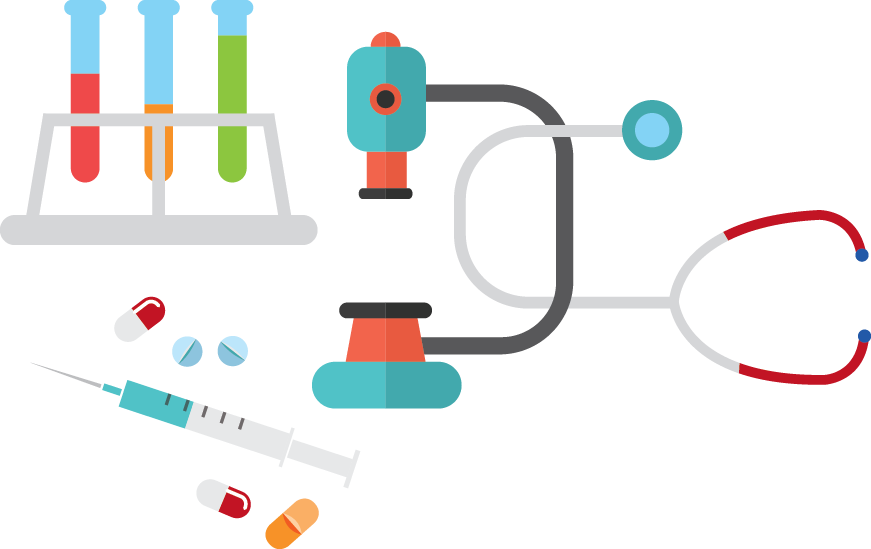 President Obama signed 21st Century Cures Act
Year-in-Review 2016
www.potomacriverpartners.com
PRICING
Year-in-Review 2016
www.potomacriverpartners.com
Headlining 2016 was…
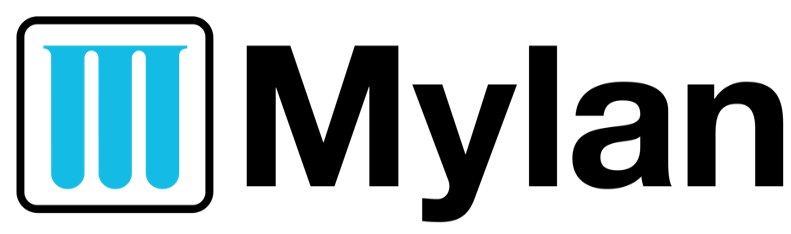 for price increase of EpiPen
Year-in-Review 2016
www.potomacriverpartners.com
Senate, 
unsatisfied with settlement, 
called for DOJ 
to reopen its investigation
Settled with   
   DOJ for 
$465 million
Over 400%
increase from    
2008-2016
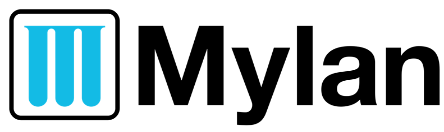 Year-in-Review 2016
www.potomacriverpartners.com
Plus…
Year-in-Review  2016
www.potomacriverpartners.com
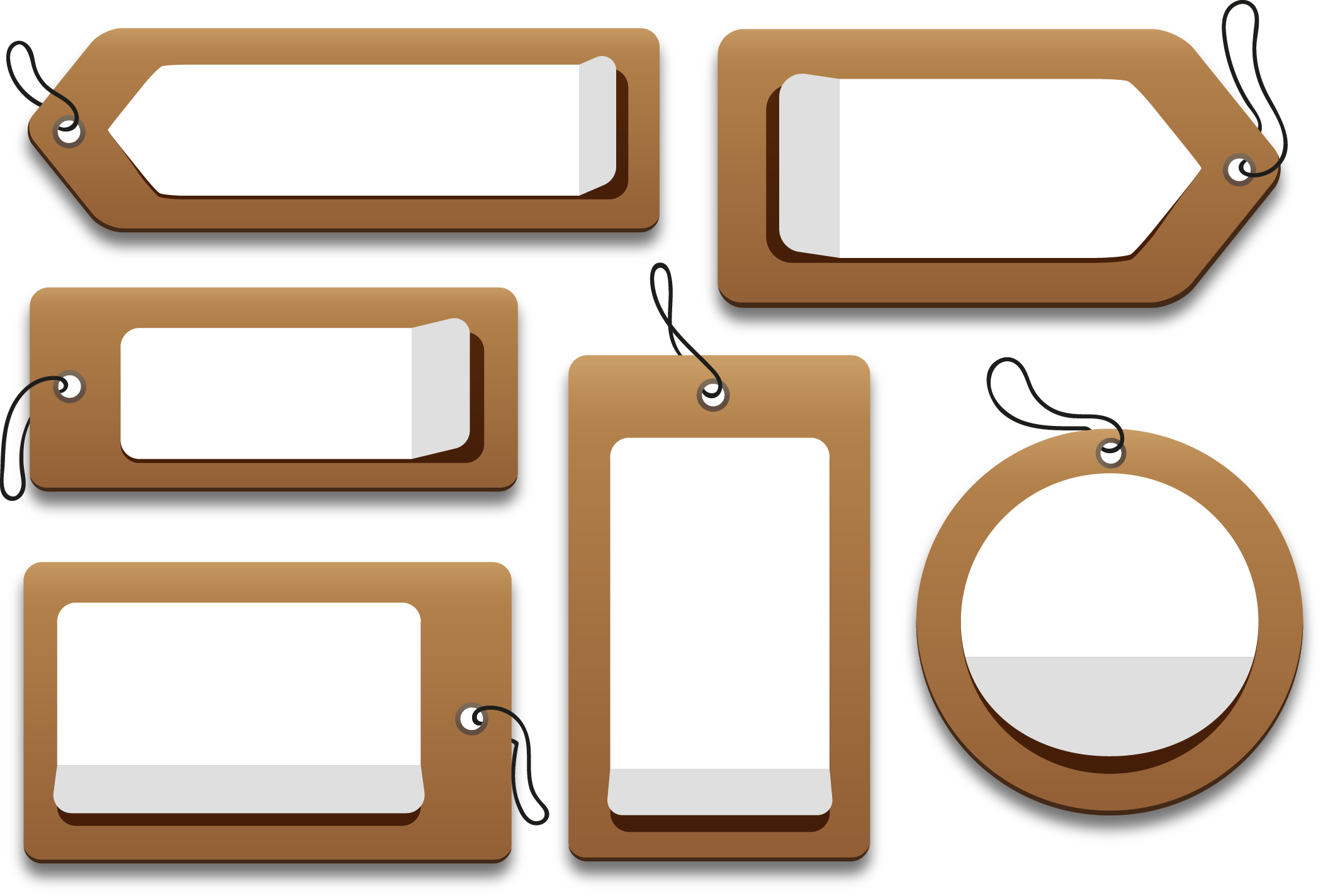 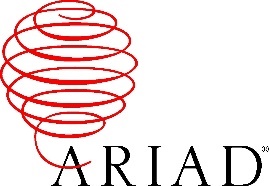 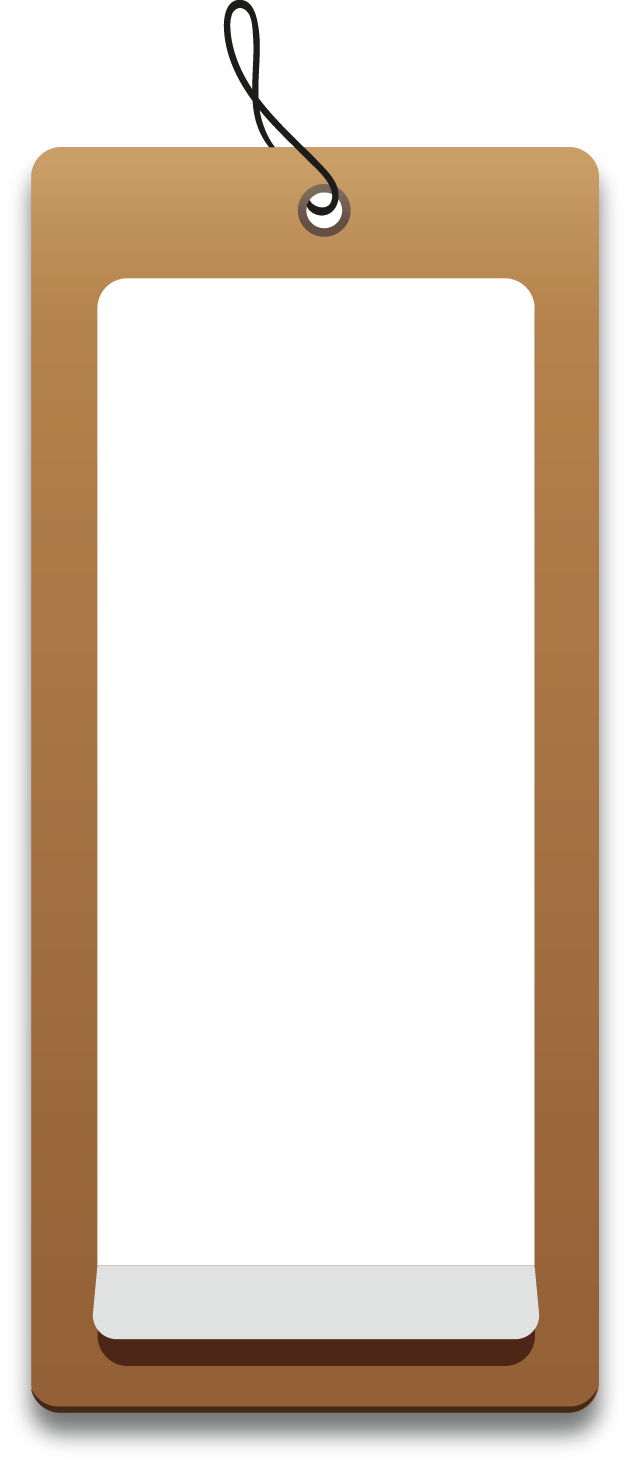 Congress called for Medivation to lower price of Xtandi
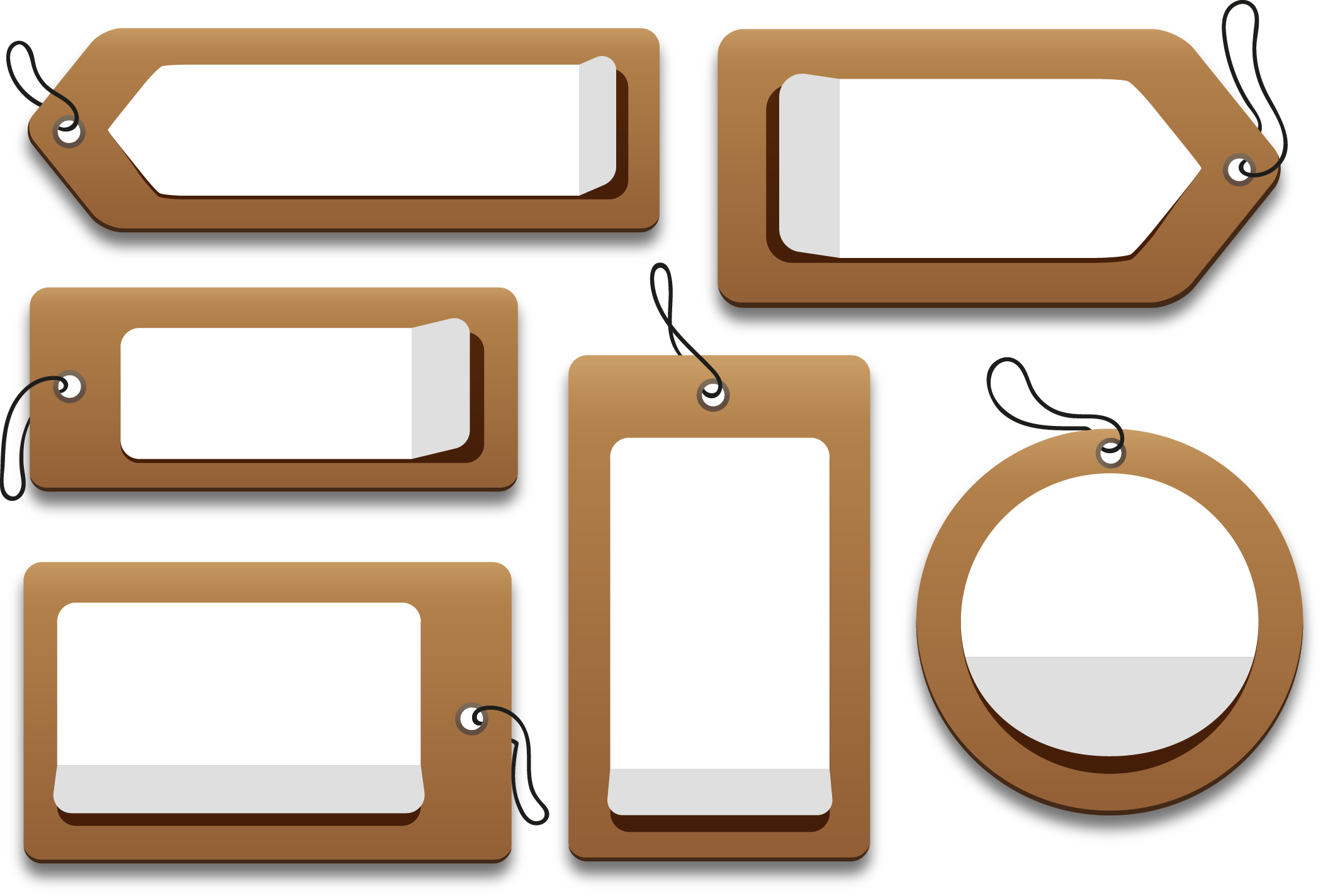 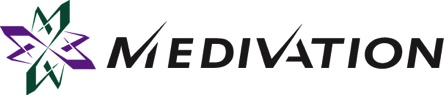 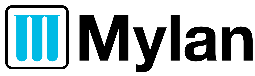 DOJ subpoenaed Taro Pharma execs over generics pricing
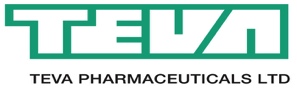 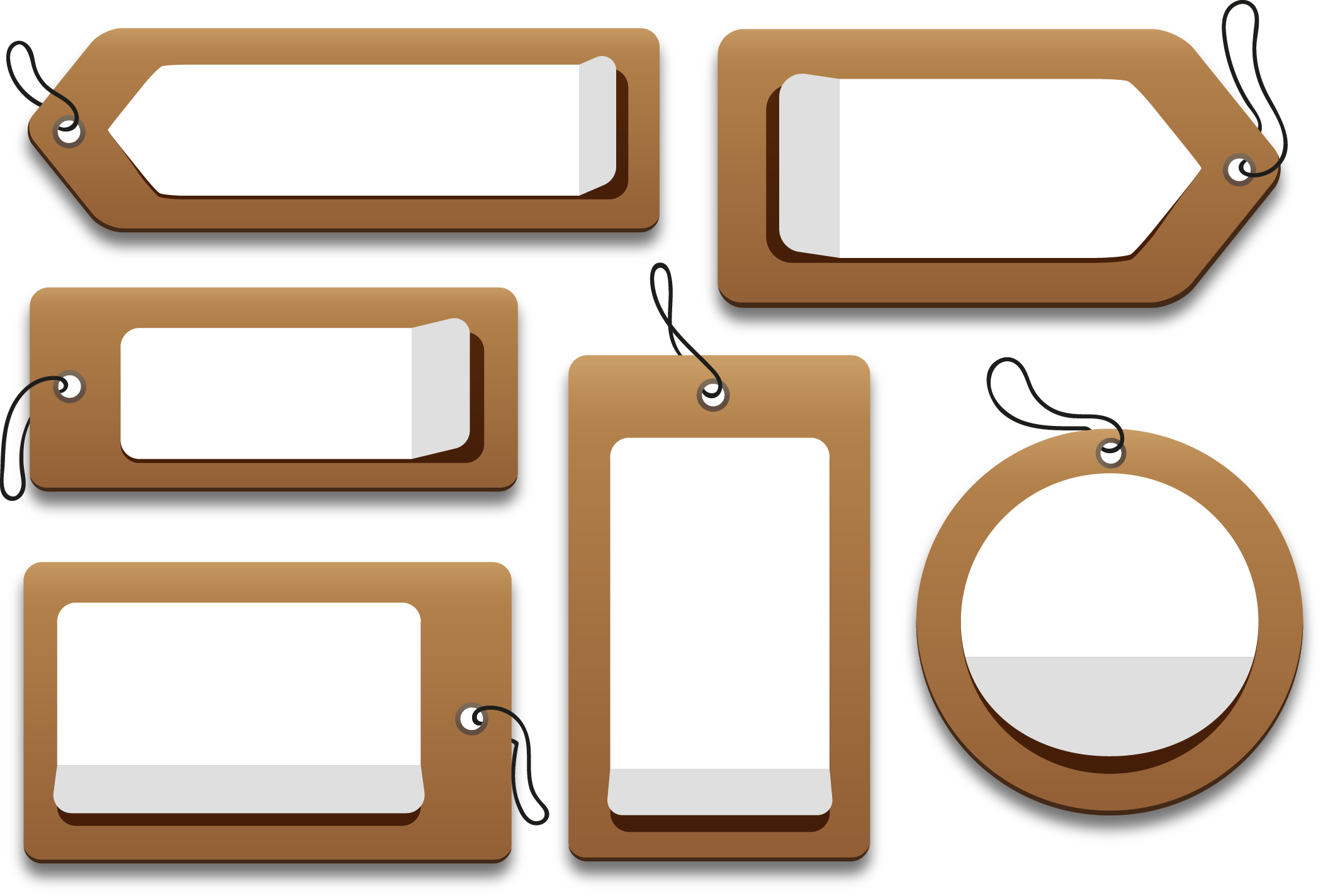 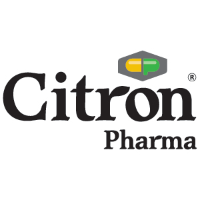 Congress investigated Ariad Pharmaceuticals for ‘staggering’ price hikes
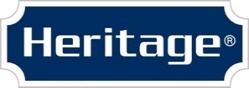 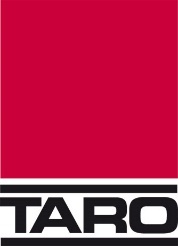 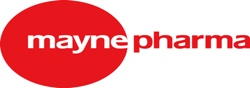 20 States accused six pharmaceutical companies of price fixing
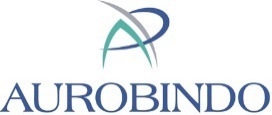 PRICING
Year-in-Review 2016
www.potomacriverpartners.com
The industry responds…
Year-in-Review 2016
www.potomacriverpartners.com
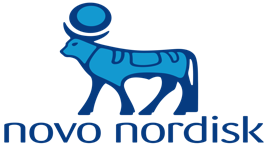 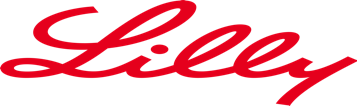 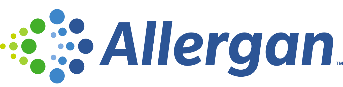 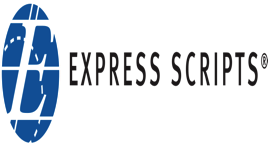 Eli Lilly partnered with Express Scripts to provide discounts on insulin products
Allergan
agreed to cap price increases
Novo Nordisk agreed to cap price increases on insulin products
Allergan 
agreed to cap price increases
Novo Nordisk agreed to cap price increases on insulin products
Year-in-Review 2016
www.potomacriverpartners.com
The “Opioid Crisis” was frequently in the press…
Year-in-Review 2016
www.potomacriverpartners.com
John Oliver takes on America’s Opioid Crisis
Tennessee parents lose kids as opioid crisis rages on
Fentanyl outpaces heroin as the deadliest drug on Long Island
How drug companies helped drive the opioid crisis
The opioid crisis in Rhode Island
Opioid-related crimes continued to climb in 2016
Opioid epidemic leads to foster care crisis in many states
Wave of opioid-related deaths hits Erie County
Hacking a solution to Boston’s Opioid Crisis
South Florida’s opioid overdose crisis: at least 800 expected to die by end of 2016
The VA hooked veterans on opioids, then failed them again
Southeast Texas far from immune to opioid epidemic continuing to sweep across the nation
Drug industry hired dozens of officials from the DEA as the agency tried to curb opioid abuse
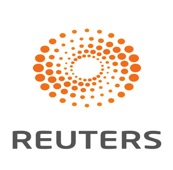 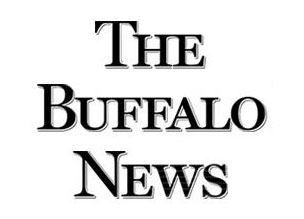 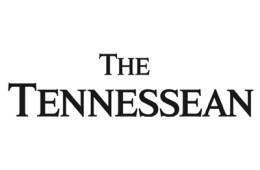 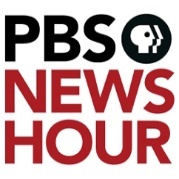 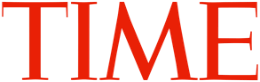 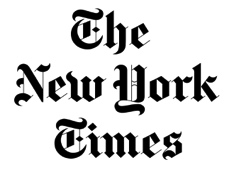 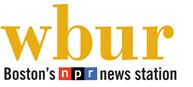 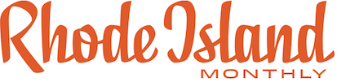 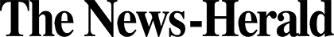 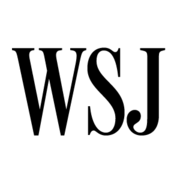 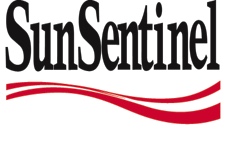 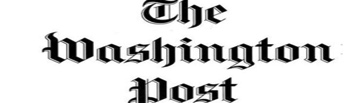 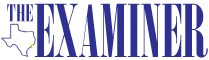 Year-in-Review 2016
www.potomacriverpartners.com
The government responds:
West Virginia agrees to $4.2 million settlement with 5 drug wholesalers for shipping excessive numbers of opioids
10 employees arrested in connection with Subsys kickbacks
New York agrees to $200 thousand settlement with Endo for improper opioid marketing
Chicago will license pharma sales reps to fight opioid overprescribing
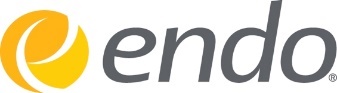 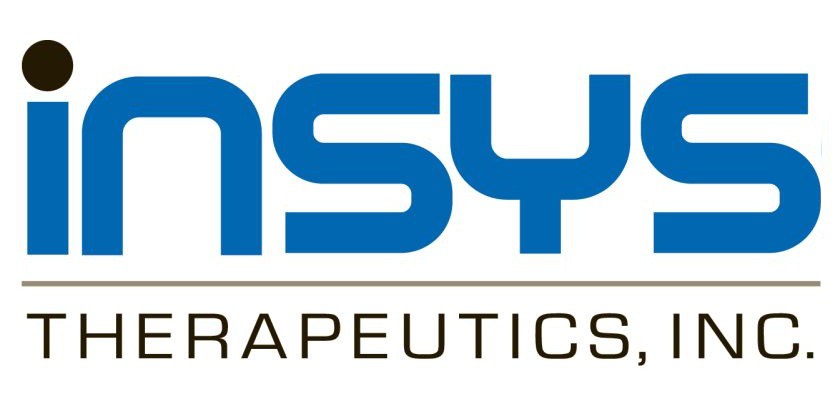 Illinois AG sues Insys for deceptive opioid marketing
Year-in-Review 2016
www.potomacriverpartners.com
PATIENT ASSISTANCE PROGRAM SCRUTINY
Year-in-Review 2016
www.potomacriverpartners.com
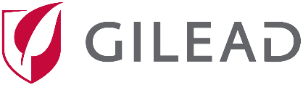 Gilead, Biogen, Jazz, and Celgene questioned on relationships with independent charities
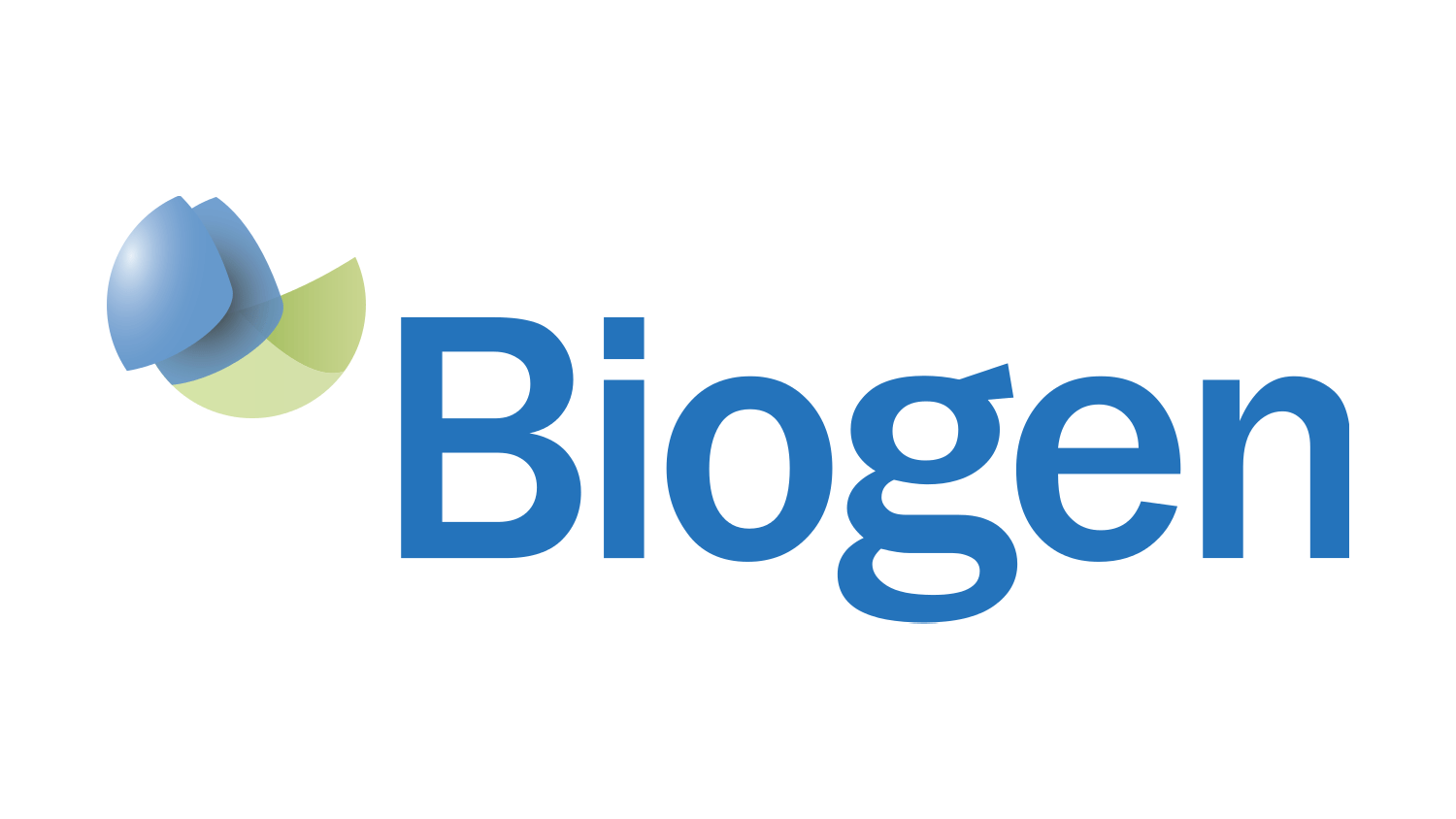 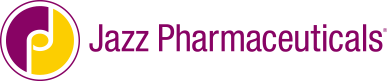 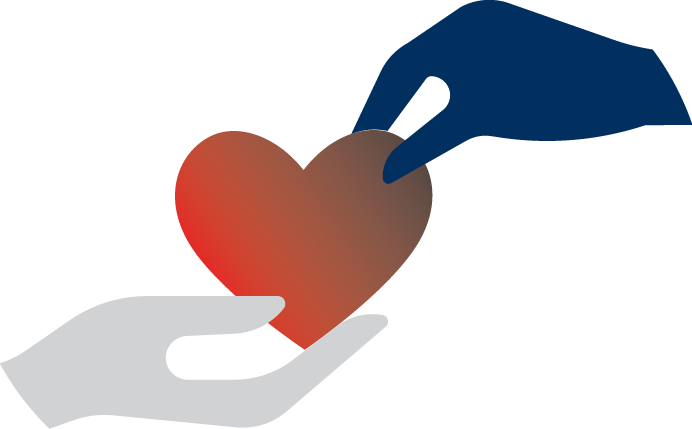 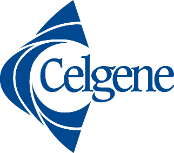 Year-in-Review 2016
www.potomacriverpartners.com
NEW FDA GUIDANCES
Year-in-Review 2016
www.potomacriverpartners.com
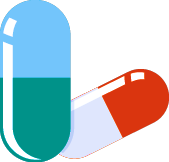 PHARMA
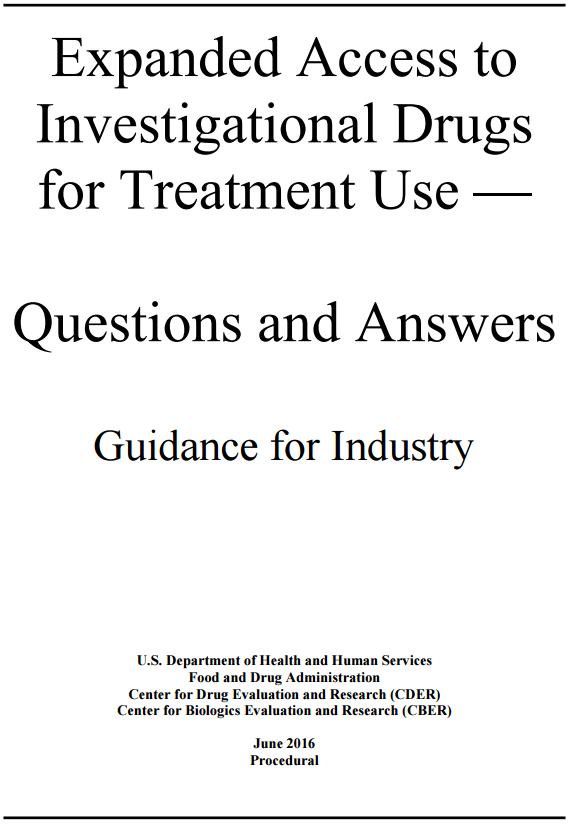 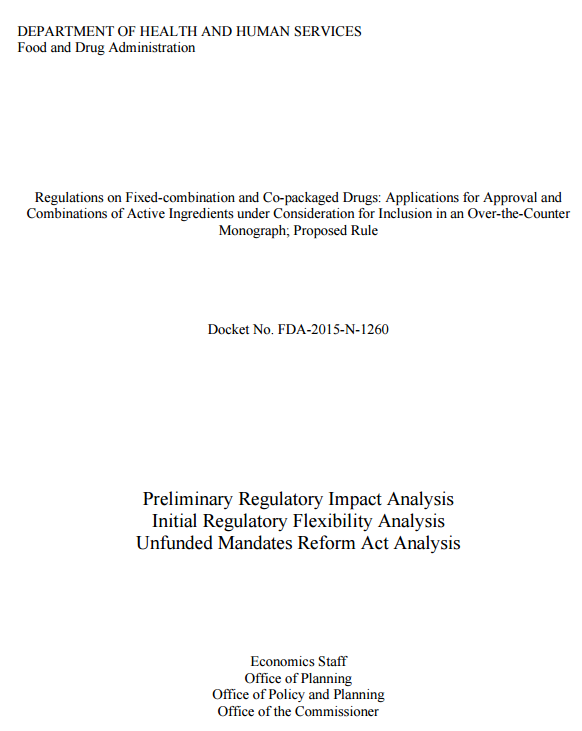 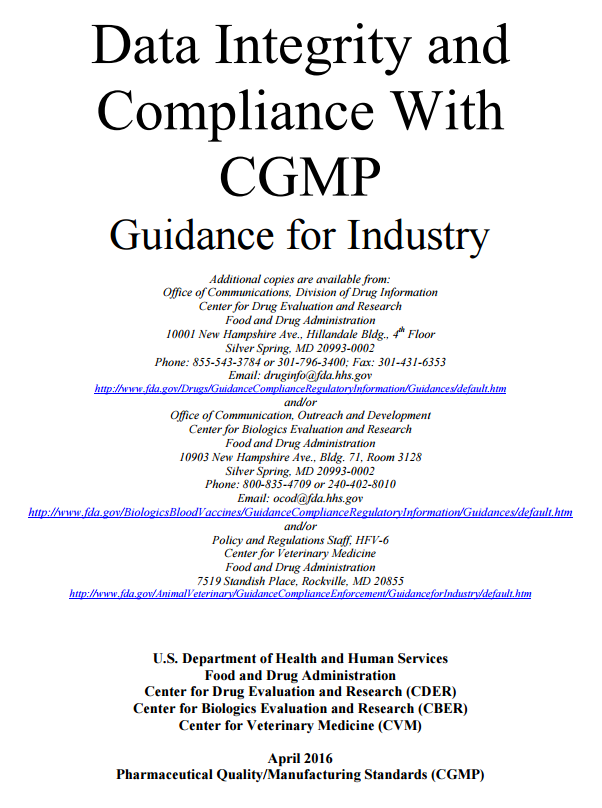 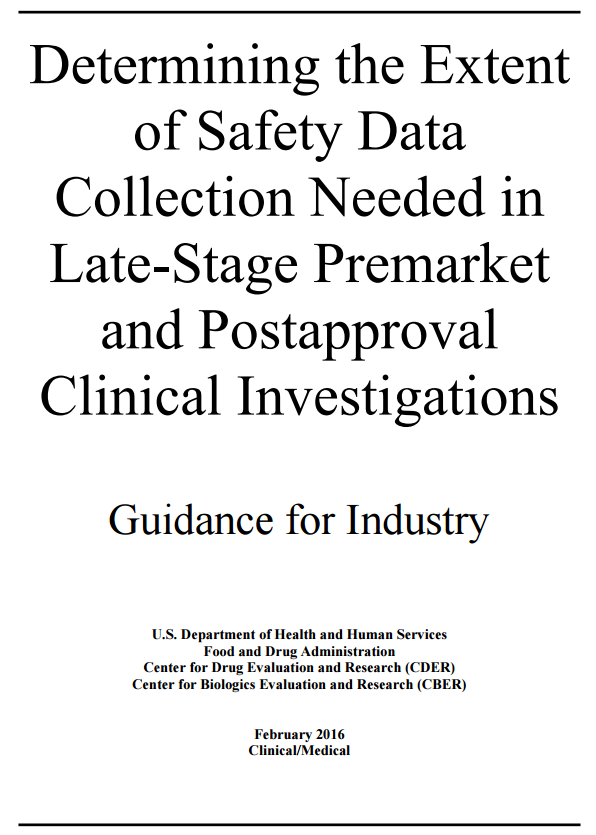 Access to Investigational Drugs
Rx and OTC Co-Packaged Drugs
Data Integrity
Clinical Safety Data Collection
Year-in-Review 2016
www.potomacriverpartners.com
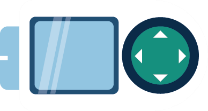 DEVICE
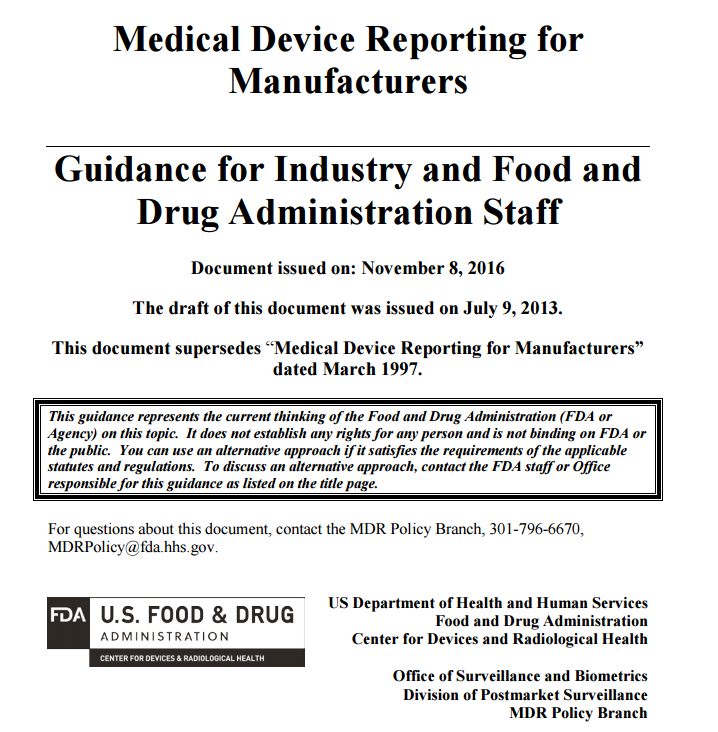 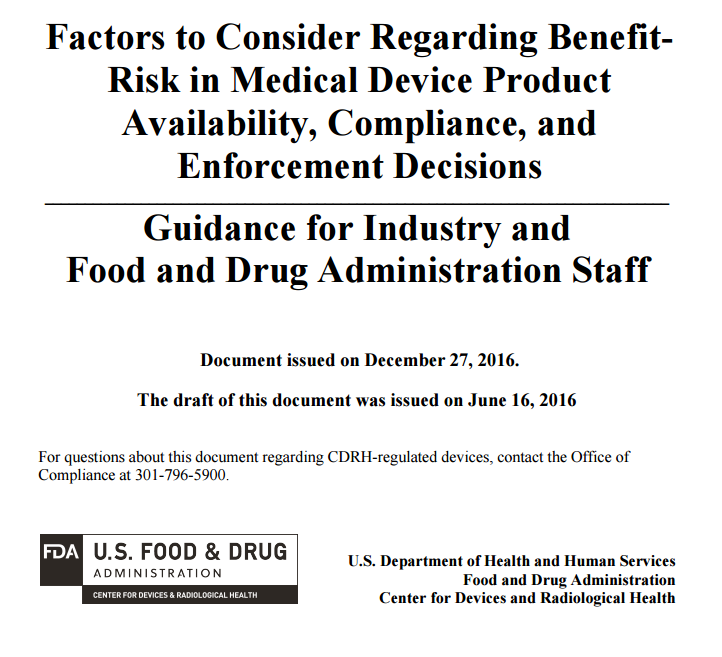 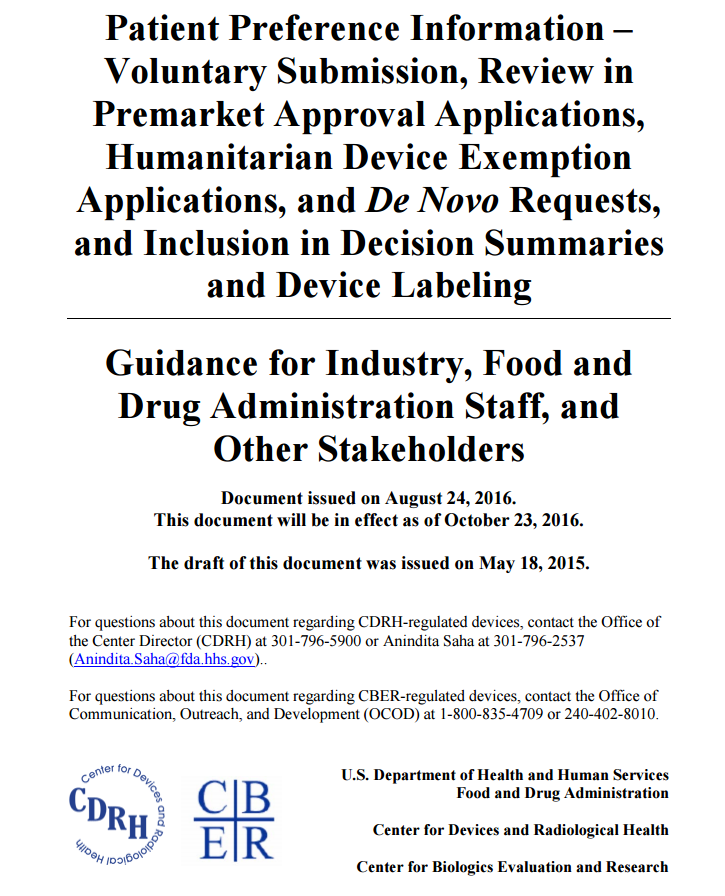 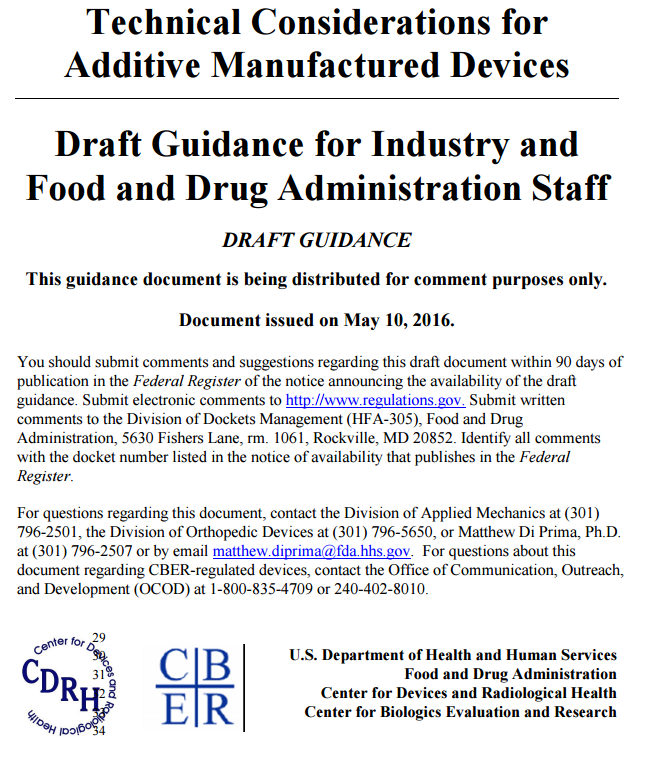 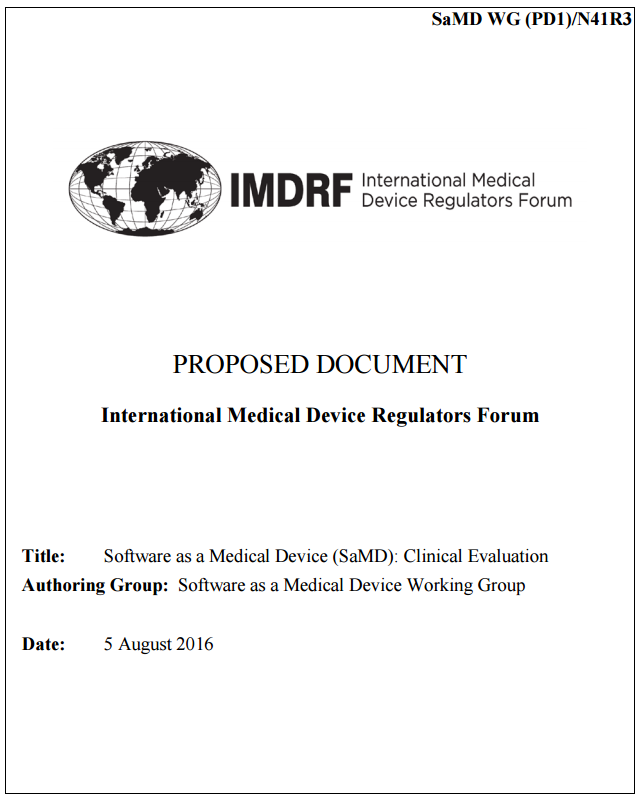 Device Adverse Events Reporting
Benefit/Risk Determinations
Patient Preference Information
3D Printing
Software as a Device
Year-in-Review 2016
www.potomacriverpartners.com
FDA LETTERS
Year-in-Review 2016
www.potomacriverpartners.com
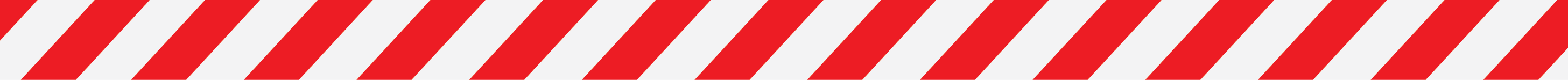 FDA sent Pfizer Hospira unit Untitled Letter for misleading YouTube ad
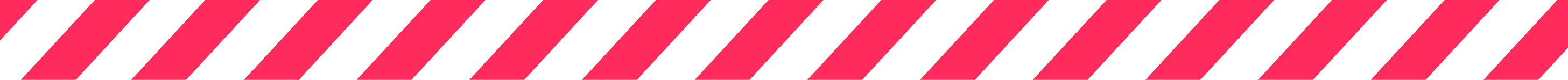 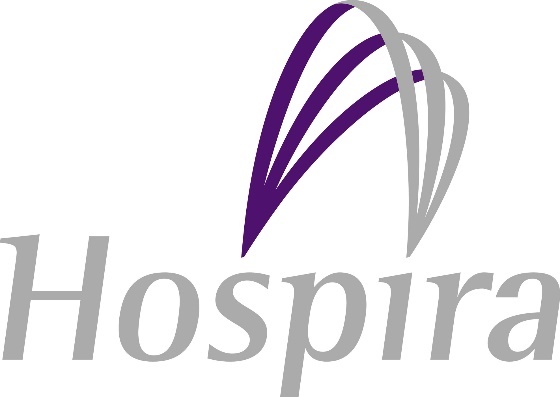 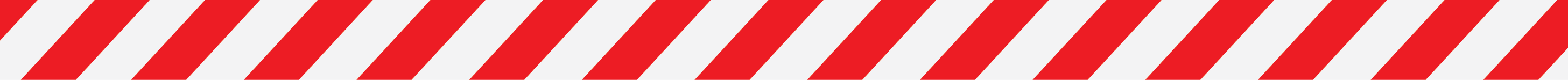 Year-in-Review 2016
www.potomacriverpartners.com
FDA sent Warning Letter to Shionogi for copay voucher claims
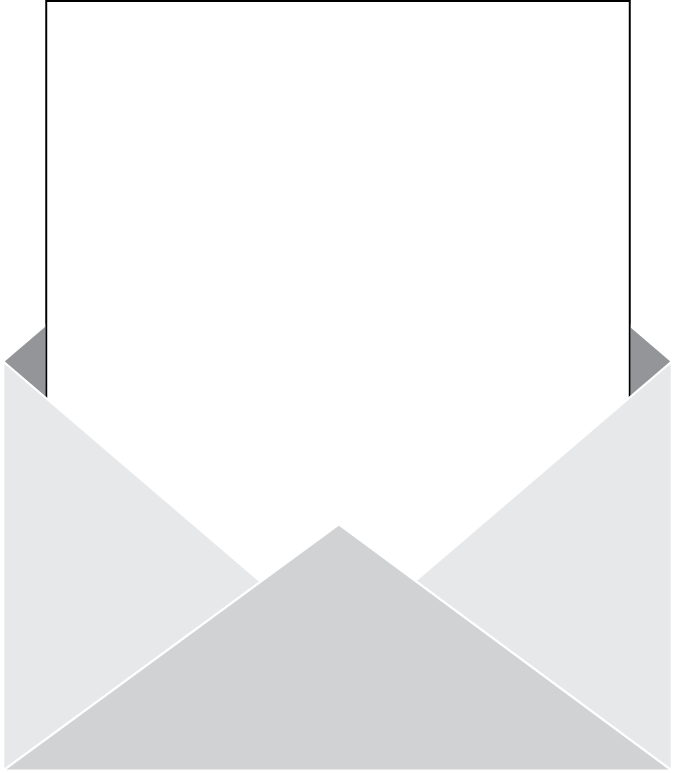 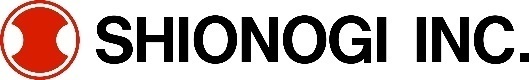 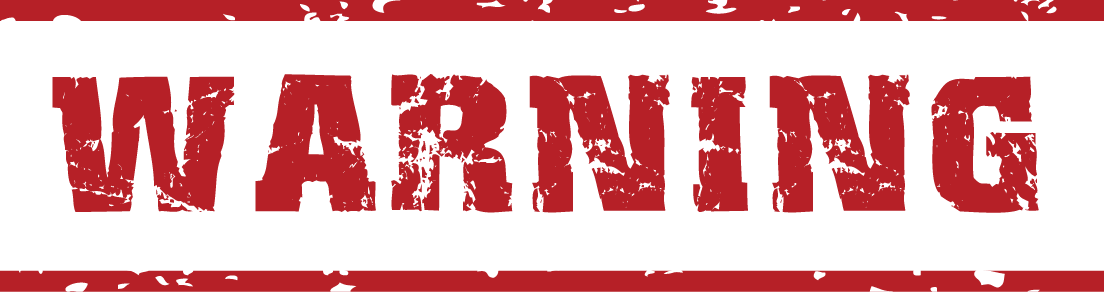 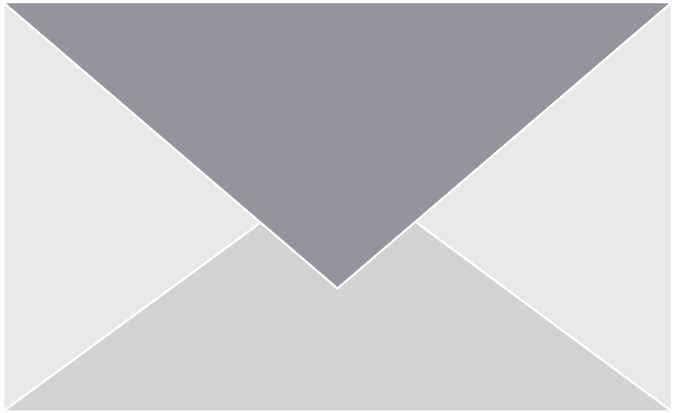 Year-in-Review 2016
www.potomacriverpartners.com
COMPLIANCE NEWS
Year-in-Review 2016
www.potomacriverpartners.com
OpenTrials website launched
Advocate Health paid largest ever HIPAA settlement
Zimmer Biomet breached Deferred Prosecution Agreement
FDA held hearing on off-label communications
False Claims Act penalties doubled
Feds requested info on 80,000 doctor events from Novartis
PhRMA / BIO released new communication guidelines
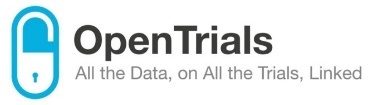 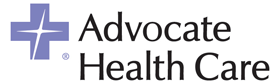 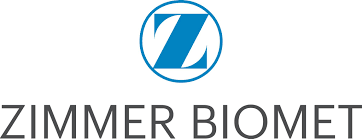 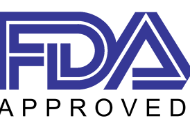 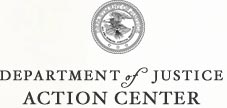 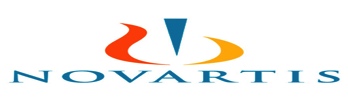 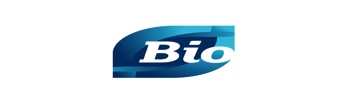 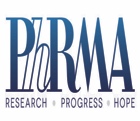 Year-in-Review 2016
www.potomacriverpartners.com
INTERNATIONAL ENFORCEMENT
Year-in-Review 2016
www.potomacriverpartners.com
UK fined GSK $54.3 million  
in pay-for-delay antitrust probe
Six former and current Novartis execs indicted for bribery in South Korea
Association of the British Pharmaceutical Industry (ABPI) suspended Astellas UK for deception
China arrested 324 suspects in illegal vaccine sales probe
Competitions and Market Authority fined Pfizer and 
Flynn Pharma $110 million 
for price hikes
China fined Medtronic 
$17.2 million for price fixing its cardiovascular and diabetes devices
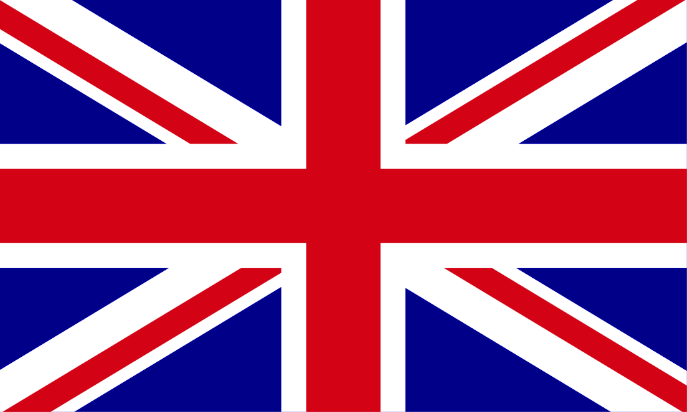 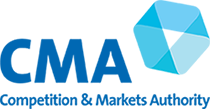 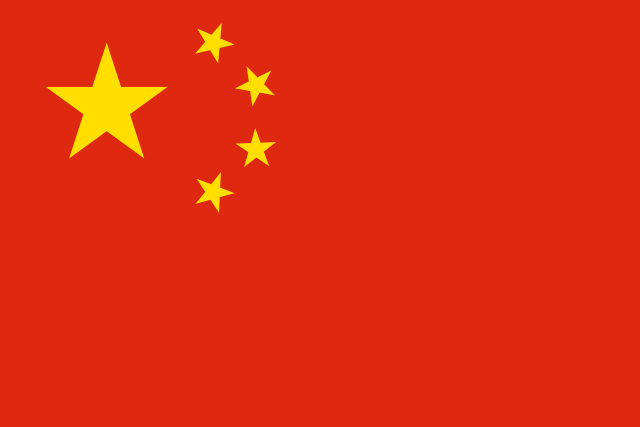 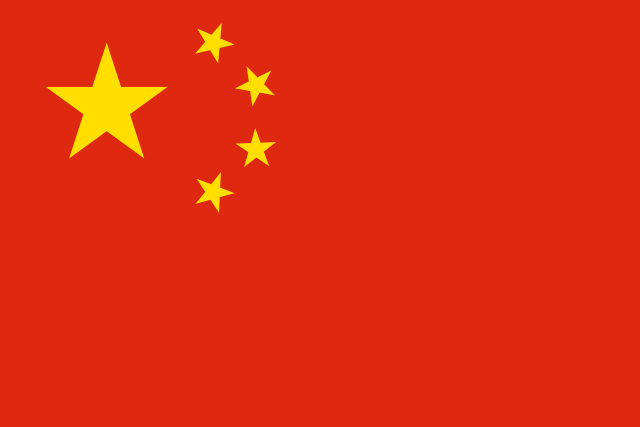 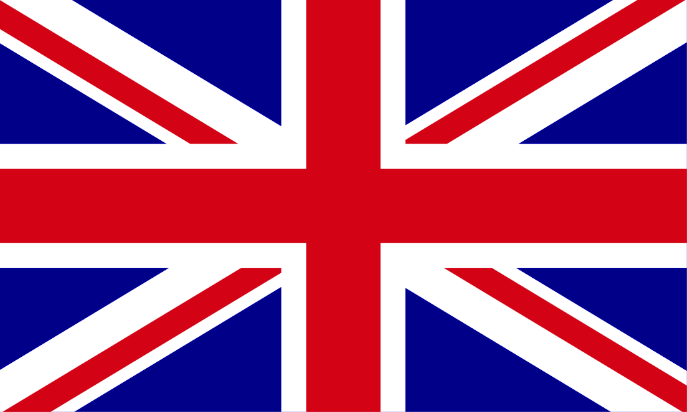 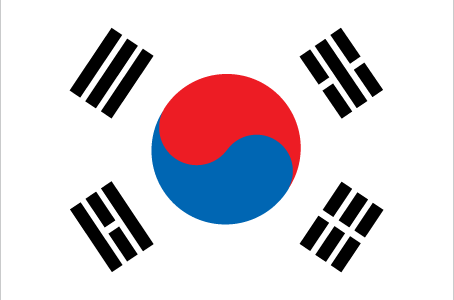 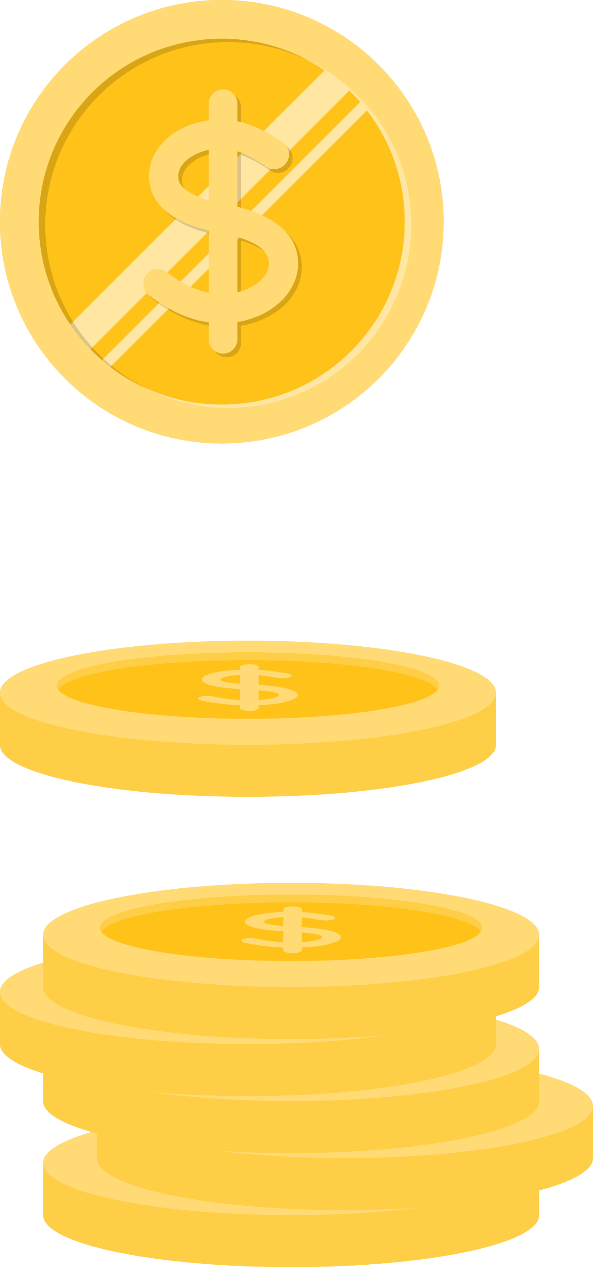 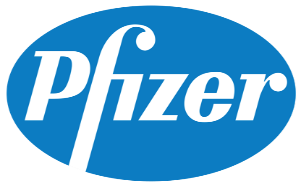 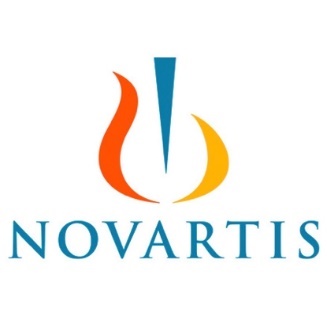 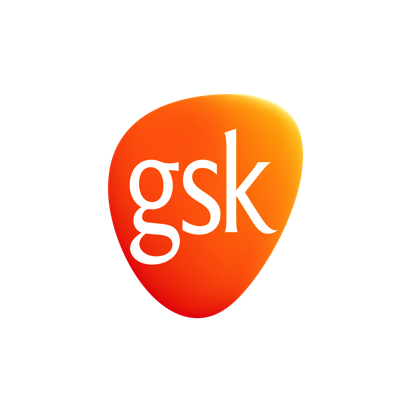 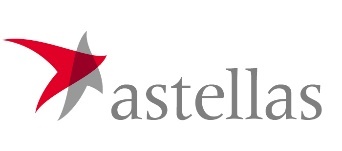 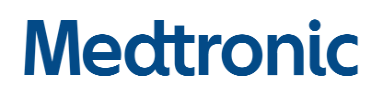 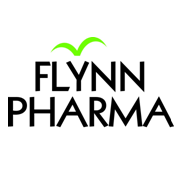 Year-in-Review 2016
www.potomacriverpartners.com
INTERNATIONAL COMPLIANCE NEWS
Year-in-Review 2016
www.potomacriverpartners.com
Experimental Bial drug trial left one man dead
Swiss pharmaceutical companies published payments for health services and consultations
Canada released new CME standards for commercial support
Japan will increase frequency of drug price reviews
EMA released framework for interaction between Agency and industry
China’s Medical Device Good Clinical Practices went into effect June 1, 2016
EMA revised first-in-human trials guidelines
EDMA and Eucomed approved new Code of Ethical Business Practice
Teva investigating allegations of bribery in Romania
Novartis investigating bribery allegations in Turkey
UK investigated Concordia for specialty generics pricing, CEO steps down
Thai FDA (TFDA) issued new medical device reporting requirements
UK ABPI published first Transparency Data
EU device and diagnostic trade groups consolidated to form Medtech Europe
Europe approved new Transatlantic data transfer deal
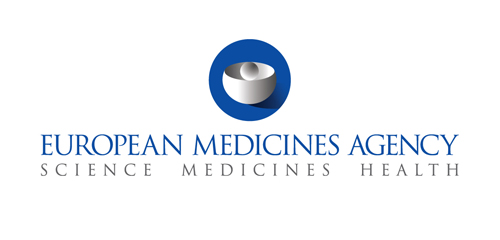 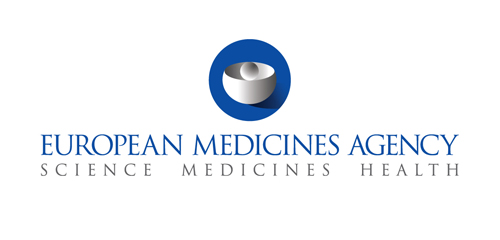 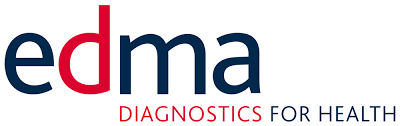 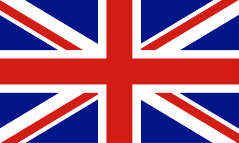 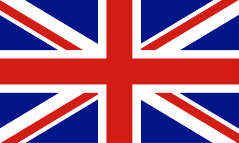 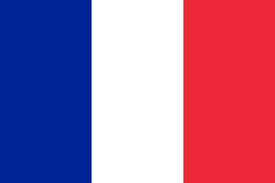 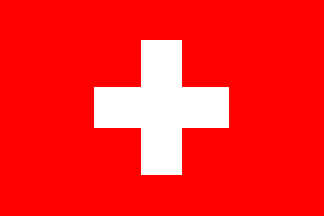 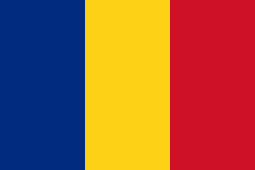 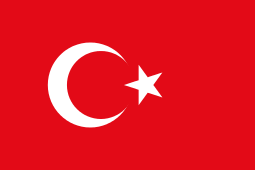 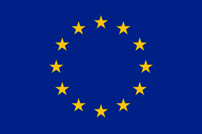 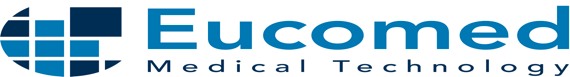 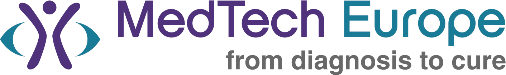 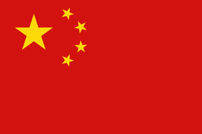 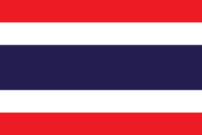 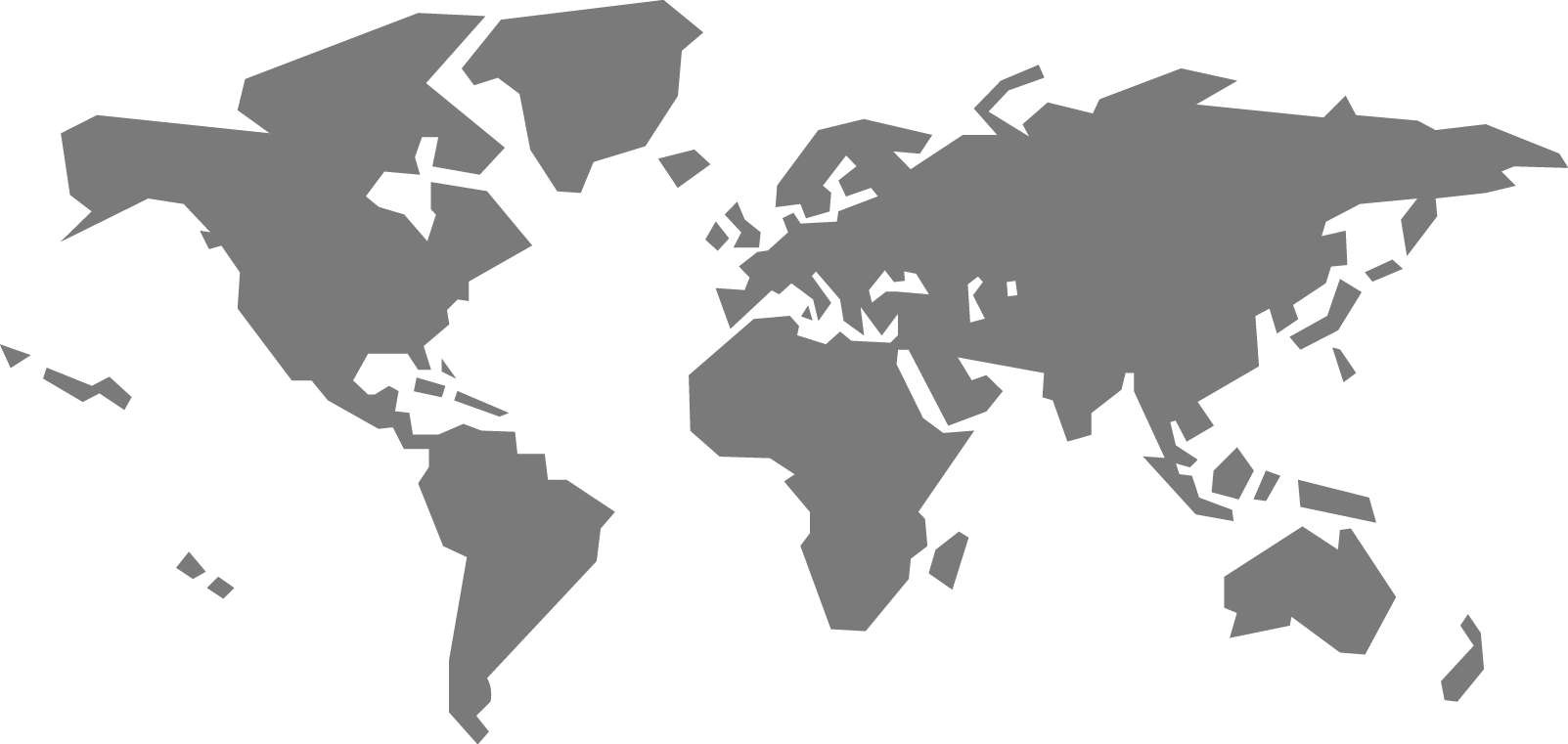 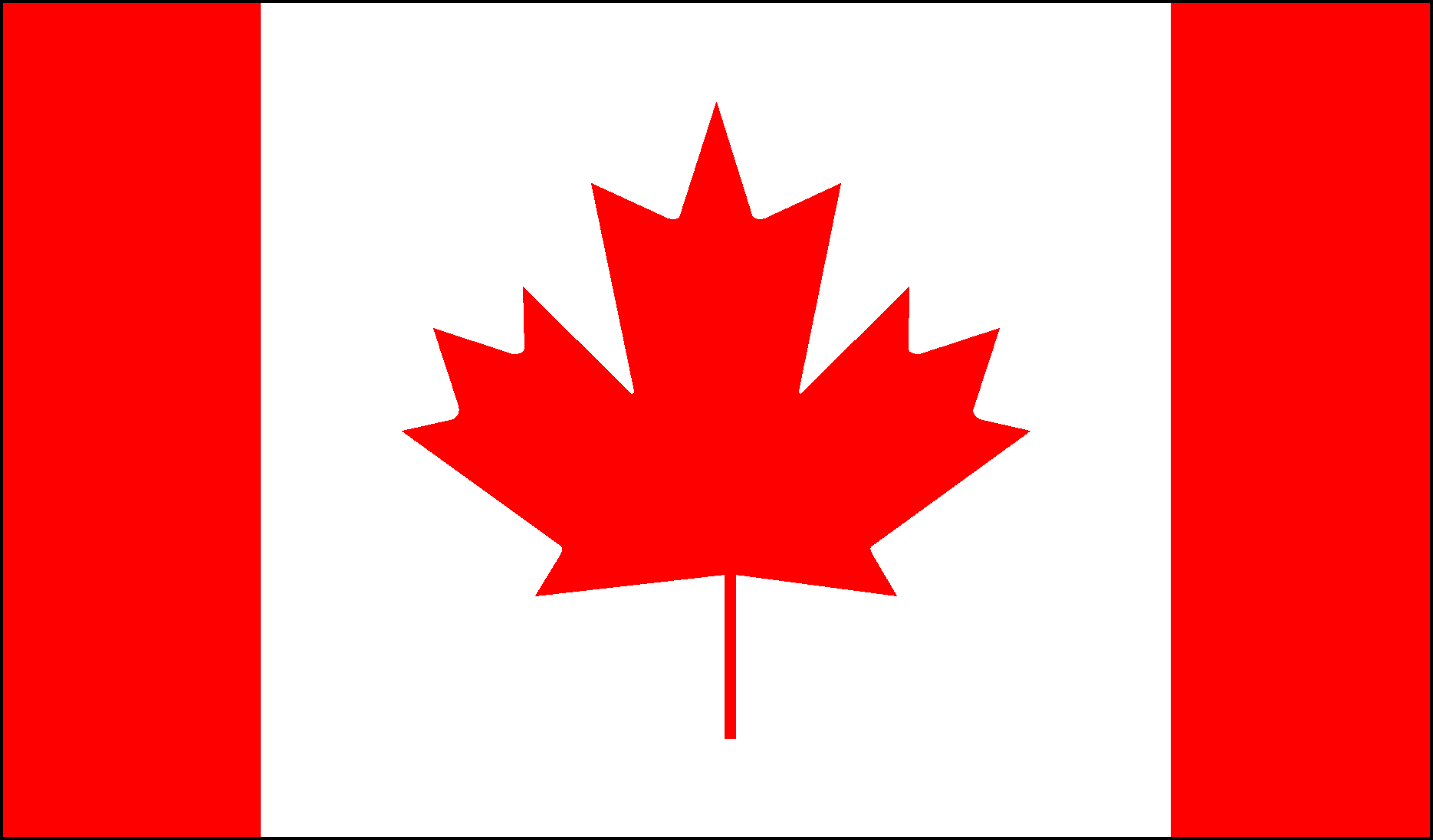 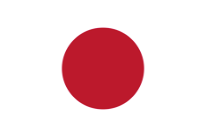 Year-in-Review 2016
www.potomacriverpartners.com
2017 is already off to a fast start…
Year-in-Review 2016
www.potomacriverpartners.com
$350 million to settle False Claims Act allegations
$17.4 million to resolve FCPA allegations
$150 million for opioid reporting violations
$100 million to settle FTC charges
Released guidance on communications with payors and formulary committees
$30 million to settle FCPA violations in Brazil and Mexico
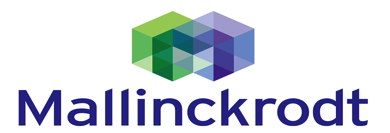 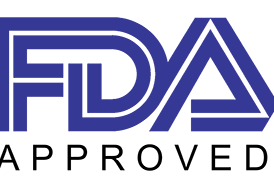 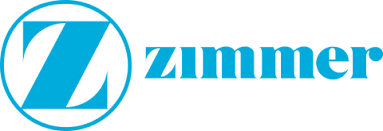 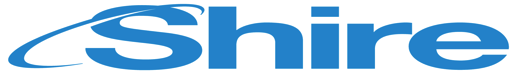 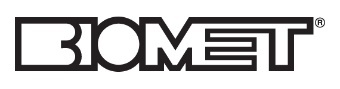 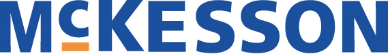 Year-in-Review 2016
www.potomacriverpartners.com
ARE YOU READY FOR 2017?
Year-in-Review 2016
www.potomacriverpartners.com
Brought to you by:
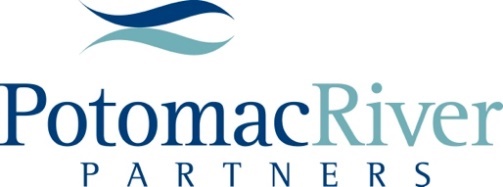 Call us at 703.430.5944
or visit www.PotomacRiverPartners.com
Year-in-Review 2016
www.potomacriverpartners.com
CIVIL SETTLEMENTS
FRONT PAGE NEWS
http://www.businessinsider.com/mylan-ceo-heather-bresch-house-oversight-committee-hearing-epipen-2016-9
https://www.nytimes.com/2016/12/08/business/insys-therapeutics-arrests-fentanyl.html
http://www.fcpablog.com/blog/2016/2/4/sciclone-pays-sec-128-million-to-settle-china-fcpa-offenses.html
http://www.fcpablog.com/blog/2016/6/21/analogic-pays-148-million-to-resolve-fcpa-offenses.html
http://www.fcpablog.com/blog/2016/9/30/gsk-pays-sec-20-million-to-settle-china-fcpa-violations.html
http://www.fcpablog.com/blog/2016/12/22/teva-announces-519-million-fcpa-settlement.html
http://www.reuters.com/article/us-merck-vioxx-settlement-idUSKCN0UT1PX
https://drugsafetynews.com/2016/11/19/johnson-johnson-seek-change-venue-talcum-powder-cases/
https://www.bloomberg.com/news/articles/2016-12-01/j-j-ordered-to-pay-more-than-1-billion-for-pinnacle-hip-device
http://www.reuters.com/article/us-johnsonandjohnson-hips-ruling-idUSKCN0ZM212
https://www.drugwatch.com/2016/01/26/jj-faces-800-m-levaquin-lawsuit/
https://www.drugwatch.com/2016/02/03/jj-settles-mesh-cases-for-over-120m/
https://www.statnews.com/pharmalot/2016/07/05/johnson-johnson-70-million-risperdal-boys/
http://www.njlawjournal.com/id=1202763382908/18-Million-in-Judgments-Reversed-in-Accutane-Litigation?mcode=0&curindex=0&curpage=ALL&slreturn=20170025103813
https://www.knobbe.com/news/2016/12/ranbaxy-and-astrazeneca-prevail-nexium%C2%AE-pay-delay-case
https://www.bloomberg.com/news/articles/2016-04-07/abbott-defeats-1-billion-lawsuit-over-stent-marketing
https://www.bloomberg.com/news/articles/2016-04-06/pfizer-wins-dismissal-in-zoloft-birth-defect-warning-cases
FEDERAL SETTLEMENTS
https://www.justice.gov/opa/pr/medical-equipment-company-will-pay-646-million-making-illegal-payments-doctors-and-hospitals
https://www.justice.gov/opa/pr/wyeth-and-pfizer-agree-pay-7846-million-resolve-lawsuit-alleging-wyeth-underpaid-drug-rebates
http://www.fcpablog.com/blog/2016/2/4/sciclone-pays-sec-128-million-to-settle-china-fcpa-offenses.html
https://www.justice.gov/opa/pr/united-states-settles-false-claims-act-allegations-against-21st-century-oncology-347-million
https://www.justice.gov/opa/pr/respironics-pay-348-million-allegedly-causing-false-claims-medicare-medicaid-and-tricare
https://www.sec.gov/news/pressrelease/2016-59.html
https://www.justice.gov/opa/pr/pharmaceutical-companies-pay-67-million-resolve-false-claims-act-allegations-relating-tarceva
https://www.sec.gov/Archives/edgar/data/1270073/000114420416098466/v438643_8k.htm
https://www.statnews.com/pharmalot/2016/05/12/aegerion-settlement-40-million/
https://www.justice.gov/usao-sdny/pr/manhattan-us-attorney-announces-54-million-settlement-against-salix-pharmaceuticals
https://www.justice.gov/opa/pr/analogic-subsidiary-agrees-pay-more-14-million-resolve-foreign-bribery-charges
https://www.justice.gov/usao-wdnc/pr/medical-device-company-agrees-pay-8-million-resolve-claims-it-paid-illegal-kickbacks
https://www.justice.gov/opa/pr/johnson-johnson-subsidiary-acclarent-inc-pays-government-18-million-settle-false-claims-act
https://www.treasury.gov/resource-center/sanctions/CivPen/Documents/20160705_alcon.pdf
https://www.sec.gov/litigation/admin/2016/34-78730.pdf
https://www.sec.gov/litigation/admin/2016/34-79005-s.pdf
https://www.justice.gov/opa/pr/nation-s-largest-nursing-home-pharmacy-pay-over-28-million-settle-kickback-allegations
https://www.sec.gov/news/pressrelease/2016-277.html
https://www.justice.gov/opa/pr/forest-laboratories-and-forest-pharmaceuticals-pay-38-million-resolve-kickback-allegations
STATE LAW UPDATES
http://www.policymed.com/2016/01/washington-dc-changes-pharmaceutical-detailer-license-requirements.html
http://www.goldwaterinstitute.org/en/work/topics/healthcare/right-to-try/california-becomes-32nd-state-to-adopt-right-to-tr/
https://www.cga.ct.gov/2016/act/pa/pdf/2016PA-00214-R00SB-00371-PA.pdf
http://goldwaterinstitute.org/en/work/topics/healthcare/right-to-try/idaho-becomes-25th-state-to-adopt-right-to-try-law/
http://legislature.maine.gov/legis/bills/getPDF.asp?paper=HP0138&item=3&snum=127
http://blog.tenthamendmentcenter.com/2016/03/west-virginia-house-passes-right-to-try-act-taking-on-some-fda-restrictions-on-terminal-patients-100-0/
http://www.raps.org/Regulatory-Focus/News/2016/12/06/26309/Vermont-Drug-Price-Transparency-New-Law-Calls-Out-Egregious-Price-Spikes/
https://www.cga.ct.gov/2015/ACT/PA/2015PA-00004-R00SB-00257-PA.htm
http://www.chicagotribune.com/business/ct-pharma-sales-licenses-chicago-1117-biz-20161116-story.html
INDIVIDUAL RESPONSIBILITY
STATE SETTLEMENTS
https://www.nytimes.com/2016/12/08/business/insys-therapeutics-arrests-fentanyl.html
https://www.statnews.com/2016/07/08/theranos-elizabeth-holmes-banned/
https://www.healthlawpolicymatters.com/2016/06/27/jury-acquits-former-warner-chilcott-president-in-one-of-first-prosecutions-of-a-health-care-executive-following-dojs-yates-memo/
https://www.law360.com/articles/856721/ex-warner-chilcott-rep-gets-probation-for-hipaa-violation
https://www.nytimes.com/2016/11/18/business/valeant-philidor-fraud-kickback-scheme.html
http://www.cbsnews.com/news/kentucky-settles-lawsuit-with-oxycontin-maker-for-24-million/
http://bl.risperdallawsuitcenter.com/kentucky-risperdal-lawsuit-settled-for-15-5-million/
http://bl.therisperdallawsuit.com/south-carolina-risperdal-lawsuit-verdict-pared-to-124-million/
http://www.reuters.com/article/us-endo-new-york-settlement-idUSKCN0W51YI
http://www.insurance.ca.gov/0400-news/0100-press-releases/2016/release082-16.cfm
https://ag.ny.gov/press-release/ag-schneiderman-announces-125-million-settlement-drug-company-impeded-competition
http://www.reuters.com/article/us-bristol-myers-settlement-idUSKBN13X20I
NEW FEDERAL LAWS
http://www.healthcareitnews.com/news/obama-signs-21st-century-cures-act-law-funding-precision-medicine-cancer-moonshot-ehr
SOURCES
Year-in-Review 2016
www.potomacriverpartners.com
PRICING
FDA GUIDANCE
http://www.forbes.com/sites/emilywillingham/2016/08/21/why-did-mylan-hike-epipen-prices-400-because-they-could/#6e184316477a
http://newsroom.mylan.com/2016-10-07-Mylan-Agrees-to-Settlement-on-Medicaid-Rebate-Classification-for-EpiPen-Auto-Injector
https://www.bloomberg.com/news/articles/2016-10-19/blumenthal-says-mylan-s-settlement-with-doj-a-sweetheart-deal
http://www.businessinsider.com/congress-taking-on-xtandi-price-2016-3
http://fortune.com/2016/09/11/justice-department-taro-pharma/
https://www.statnews.com/pharmalot/2016/10/07/ariad-riases-leukemia-drug-price/
https://consumerist.com/2016/12/15/20-states-accuse-teva-mylan-other-pharma-companies-of-price-fixing/
http://www.allergan.com/news/ceo-blog/september-2016/our-social-contract-with-patients
http://www.businessinsider.com/insulin-maker-novo-nordisk-commits-to-single-digit-price-increase-cap-2016-12
https://investor.lilly.com/releasedetail.cfm?ReleaseID=1003887
http://www.fda.gov/downloads/drugs/guidances/ucm351261.pdf
http://www.fda.gov/downloads/AboutFDA/ReportsManualsForms/Reports/EconomicAnalyses/UCM482077.pdf
http://www.fda.gov/downloads/drugs/guidancecomplianceregulatoryinformation/guidances/ucm495891.pdf
http://www.fda.gov/downloads/drugs/guidances/ucm291158.pdf
http://www.fda.gov/MedicalDevices/Safety/ReportingAllegationsofRegulatoryMisconduct/
http://www.fda.gov/ucm/groups/fdagov-public/@fdagov-meddev-gen/documents/document/ucm359566.pdf
http://www.fda.gov/downloads/medicaldevices/deviceregulationandguidance/guidancedocuments/ucm506679.pdf
http://www.fda.gov/ucm/groups/fdagov-public/@fdagov-meddev-gen/documents/document/ucm499809.pdf
http://www.fda.gov/ucm/groups/fdagov-public/@fdagov-meddev-gen/documents/document/ucm524904.pdf
OPIOID CRISIS
FDA LETTERS
http://www.tennessean.com/story/news/investigations/2016/11/26/nas-loss-parental-rights/94231538/
http://www.wsj.com/articles/the-va-hooked-veterans-on-opioids-then-failed-them-again-1483030270
http://theexaminer.com/stories/news/southeast-texas-far-immune-opioid-epidemic-continuing-its-sweep-across-us
https://www.nytimes.com/2016/12/28/nyregion/fentanyl-epidemic-long-island.html
http://www.wbur.org/commonhealth/2016/09/12/opiod-hackathon
http://time.com/4542105/john-oliver-opioids-last-week-tonight/
https://www.washingtonpost.com/investigations/key-officials-switch-sides-from-dea-to-pharmaceutical-industry/2016/12/22/55d2e938-c07b-11e6-b527-949c5893595e_story.html?utm_term=.d99018973af1
http://www.rimonthly.com/Rhode-Island-Monthly/June-2016/The-Opioid-Crisis-in-Rhode-Island/
http://www.pbs.org/newshour/bb/drug-companies-helped-drive-opioid-crisis/
https://buffalonews.com/2016/12/29/wave-opioid-related-deaths-hits-erie-county/
http://www.news-herald.com/article/HR/20161226/NEWS/161229600
http://www.sun-sentinel.com/local/fl-heroin-overdose-epidemic-20161120-story.html
https://www.rt.com/usa/371980-opioid-foster-care-crisis/
http://www.illinoisattorneygeneral.gov/pressroom/2016_08/20160825.html
http://www.pharmpro.com/news/2016/06/5-drug-wholesalers-agree-settle-pill-shipment-lawsuit
https://www.statnews.com/pharmalot/2016/11/17/opioids-chicago-sales-reps/
https://ag.ny.gov/press-release/ag-schneiderman-announces-settlement-endo-health-solutions-inc-endo-pharmaceuticals
http://www.newyorkupstate.com/news/2016/12/ny_law_expands_insurance_coverage_for_heroin_opioid_addicts.html
http://www.fda.gov/downloads/Drugs/GuidanceComplianceRegulatoryInformation/EnforcementActivitiesbyFDA/WarningLettersandNoticeofViolationLetterstoPharmaceuticalCompanies/UCM482464.pdf
http://www.fda.gov/downloads/Drugs/GuidanceComplianceRegulatoryInformation/EnforcementActivitiesbyFDA/WarningLettersandNoticeofViolationLetterstoPharmaceuticalCompanies/UCM493790.pdf
COMPLIANCE NEWS
http://opentrials.net/2016/10/10/opentrials-launches-beta-version-today-at-the-world-health-summit/
https://www.hhs.gov/about/news/2016/08/04/advocate-health-care-settles-potential-hipaa-penalties-555-million.html
http://www.fcpablog.com/blog/2016/6/16/doj-biomet-breached-dpa.html
https://www.druganddevicelawblog.com/2016/11/guest-post-the-fdas-two-day-meeting-on-manufacturer-off-label-communications.html
https://www.healthlawpolicymatters.com/2016/06/30/doj-announces-dramatic-increase-in-false-claims-act-penalties/
https://www.statnews.com/pharmalot/2016/03/28/novartis-doj-kickbacks/
http://phrma-docs.phrma.org/sites/default/files/pdf/information-sharing-with-hcps-principles-report.pdf
PATIENT ASSISTANCE PROGRAMS
https://www.bloomberg.com/news/articles/2016-05-27/gilead-subpoenaed-as-feds-probe-drugmaker-charity-connections
https://www.bloomberg.com/news/articles/2016-08-01/celgene-accused-of-using-charities-in-scheme-to-gain-billions
SOURCES
Year-in-Review 2016
www.potomacriverpartners.com
INTERNATIONAL ENFORCEMENT
2017 UPDATE
https://www.sec.gov/news/pressrelease/2017-8.html
https://www.justice.gov/opa/pr/shire-plc-subsidiaries-pay-350-million-settle-false-claims-act-allegations
http://www.fda.gov/downloads/Drugs/GuidanceComplianceRegulatoryInformation/Guidances/UCM537347.pdf
https://www.justice.gov/opa/pr/zimmer-biomet-holdings-inc-agrees-pay-174-million-resolve-foreign-corrupt-practices-act
https://www.ftc.gov/news-events/press-releases/2017/01/mallinckrodt-will-pay-100-million-settle-ftc-state-charges-it
https://www.justice.gov/opa/pr/mckesson-agrees-pay-record-150-million-settlement-failure-report-suspicious-orders
http://www.bloomberg.com/news/articles/2016-02-12/glaxo-fined-54-4-million-in-u-k-probe-of-pay-for-delay-deals?utm_medium=nl&utm_source=internal&mkt_tok=3RkMMJWWfF9wsRokuq3Bcu%2FhmjTEU5z17%2BosUaGwhIkz2EFye%2BLIHETpodcMSMdiMr%2FYDBceEJhqyQJxPr3HJdQN18R7RhHnDg%3D%3D
https://www.insideeulifesciences.com/2016/02/12/cma-fines-glaxosmithkline-and-several-generic-companies-45-million-for-delaying-market-entry-of-generic-paroxetine-in-the-uk/
http://www.statnews.com/pharmalot/2016/02/22/novartis-south-korea-bribes-doctors/
http://news.trust.org/item/20160329202008-ptkp8
http://www.pharmafile.com/news/505321/astellas-suspended-abpi-deception-and-other-cultural-failings??utm_medium=nl&utm_source=internal&mrkid=11548821&mkt_tok=eyJpIjoiTkRJNE9HTTBZV1U0TkRZNSIsInQiOiJWeWRvODJBUXJhcUlJQVpsXC9wRlo5MlRcL1NmV3FBUWVpMm5tQkJvXC9mdzRnRlJ6dm9sanYrVlJuRjVPQlFnelV0Q000U0Q3a00rdU1vM3RjU2pqWU90XC83RVpRTGVFT2F6dkh3bm9wa2h0aWM9In0%3D
http://www.china.org.cn/china/2016-11/07/content_39652398.htm 
http://www.fdanews.com/articles/179150-ema-probing-wanbury-for-falsifying-labels 
https://www.gov.uk/government/news/cma-fines-pfizer-and-flynn-90-million-for-drug-price-hike-to-nhs 
http://www.reuters.com/article/us-china-antitrust-medtronic-idUSKBN13W2YN
INTERNATIONAL COMPLIANCE NEWS
http://www.bbc.com/news/world-europe-35320895
http://www.nytimes.com/2016/01/18/business/international/man-dies-in-france-after-painkiller-drug-trial.html?ref=topics&_r=1&WT.mc_id=SmartBriefs-Newsletter&WT.mc_ev=click
http://www.policymed.com/2016/01/edma-and-eucomed-adopt-code-of-business-practice-brings-changes-to-medical-congresses.html?utm_source=feedblitz&utm_medium=FeedBlitzRss&utm_campaign=FeedBlitzRss&utm_content=EDMA+and+Eucomed+Adopt+Code+of+Business+Practice+Brings+Changes+to+Medical+Congresses
http://www.policymed.com/2016/02/european-medicines-agency-framework-for-interaction-with-industry.html?utm_source=feedblitz&utm_medium=FeedBlitzRss&utm_campaign=FeedBlitzRss&utm_content=European+Medicines+Agency%3a+Framework+for+Interaction+with+Industry
http://www.policymed.com/2016/03/new-canadian-cme-standards-for-commercial-support.html?utm_source=feedblitz&utm_medium=FeedBlitzRss&utm_campaign=FeedBlitzRss&utm_content=New+Canadian+CME+Standards+for+Commercial+Support
http://www.pmlive.com/pharma_news/uk_pharma_publishes_hcp_payments_as_disclosure_database_goes_live_1053585
http://www.swissinfo.ch/eng/greater-transparency_swiss-pharma-companies-to-publish-payments-online/42231246?utm_medium=nl&utm_source=internal&mrkid=11548821&mkt_tok=eyJpIjoiT1dVNFl6VTRPVFZtWWpWaSIsInQiOiJoSG5cL1BEU0o4K0dPOEFpTGVvSzB5eFdDektrS2hwbVwvRTJBZm8rdEtJejdSczV4R0p0ZlwvaXd3WW9sZmtFZjRRXC9odUhnNmZuTjFvZzNRV09oOUQyc2p2dmtvOFpycUx2ZHJETG9ROXZ5Y0k9In0%3D
https://www.insidemedicaldevices.com/2016/05/chinas-new-medical-device-good-clinical-practices-to-go-into-effect-june-1-2016/
http://www.nytimes.com/2016/07/13/technology/europe-eu-us-privacy-shield.html?mwrsm=Email
http://eng.sfda.gov.cn/WS03/CL0757/165480.html 
http://pharmaphorum.com/news/concordia-centre-drug-pricing-probe/?
http://concordiarx.com/release/?id=122572 
http://www.lexology.com/library/detail.aspx?g=5393ccf4-24f4-40fd-a0d9-332ca3317a8f 
http://www.raps.org/Regulatory-Focus/News/2016/11/15/26194/EMA-Revises-Guideline-on-First-in-Human-Trials/ 
http://uk.reuters.com/article/uk-teva-pharm-ind-probe-idUKKBN13W2Z1
http://www.timesofisrael.com/israeli-pharmaceutical-giant-teva-investigating-bribery-accusations-in-romania/ 
http://www.reuters.com/article/us-japan-pharmaceuticals-prices-idUSKBN14907Z 
http://www.medtecheurope.org/about-us
http://www.fdanews.com/articles/179527-eu-device-trade-groups-merge-into-one-unit
SOURCES
Year-in-Review 2016
www.potomacriverpartners.com
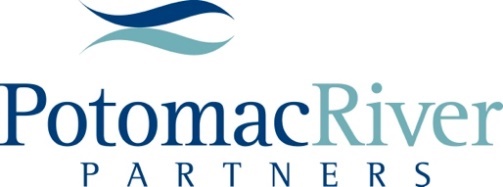 Call us at 703.430.5944
or visit www.PotomacRiverPartners.com
Year-in-Review 2016
www.potomacriverpartners.com